THE INDIGENOUS STORY TELLER (IST): The Northern Cape as a case study
Prof Karen HarrisCR BothaTiffaney Morolong
Department of Historical and Heritage Studies University of Pretoria (2018-2019)
Research Seminar 15 March 2019
Research Report of 2017-2018
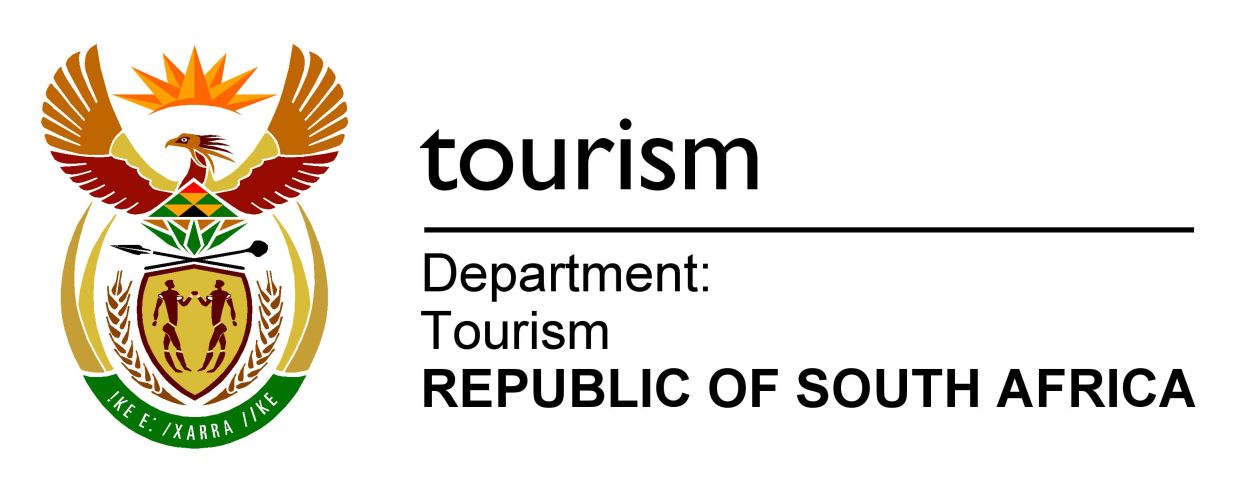 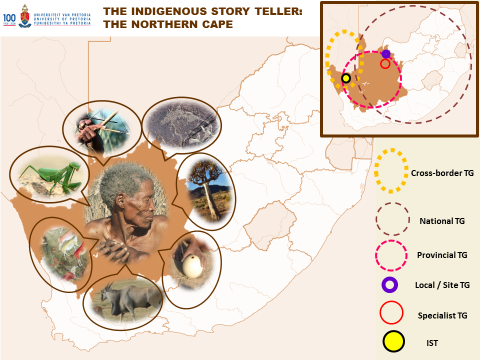 A POLICY REVIEW OF THE TOURIST GUIDING SECTOR IN SOUTH AFRICA

Department of Heritage and historical studies
University of Pretoria

2017 – 2018
A POLICY REVIEW OF THE TOURIST 
GUIDING SECTOR IN SOUTH AFRICA
p. 204
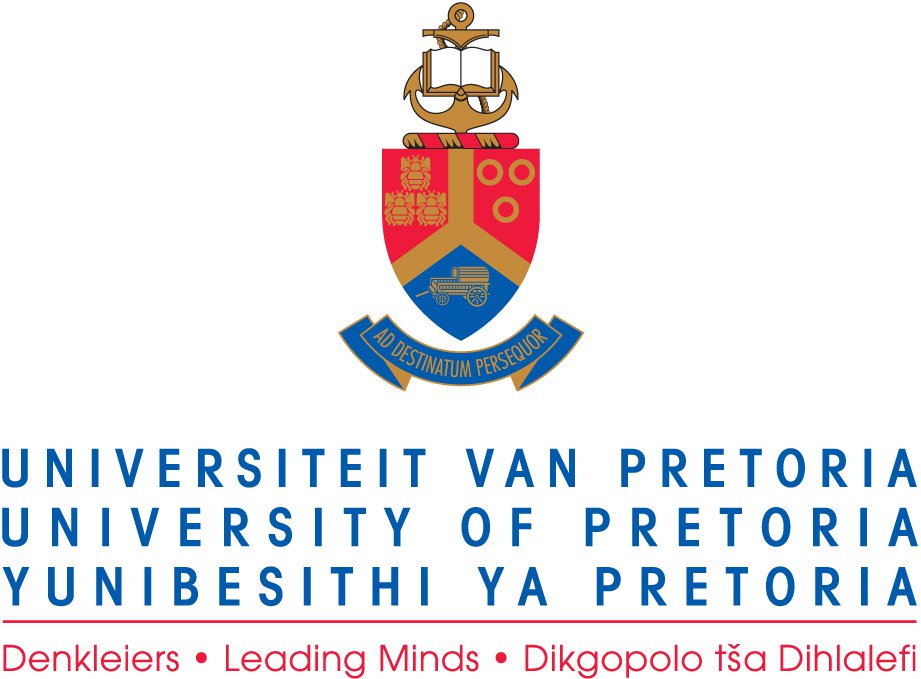 extend the tourism domain so as to be more inclusive of community members 
local voice, with inherent knowledge, could enhance the authenticity of the tourist experience 
contribute to the transformation of the sector 
encompass the inclusion of indigenous knowledge in the very broadest sense
add to the uniqueness and genuineness of the tourist’s experience
p. 205.
not been fully explored academically or in practice
	
	consider a “soft” skilling competency programme for ISTs

	develop a strategy for the inclusion of the IST within 	the tourist guiding domain and a mechanism to 	monitor this within the established three-tiered 	hierarchy of tourist guides 

	develop a procedure to incorporate these community 	voices into the tourist experience
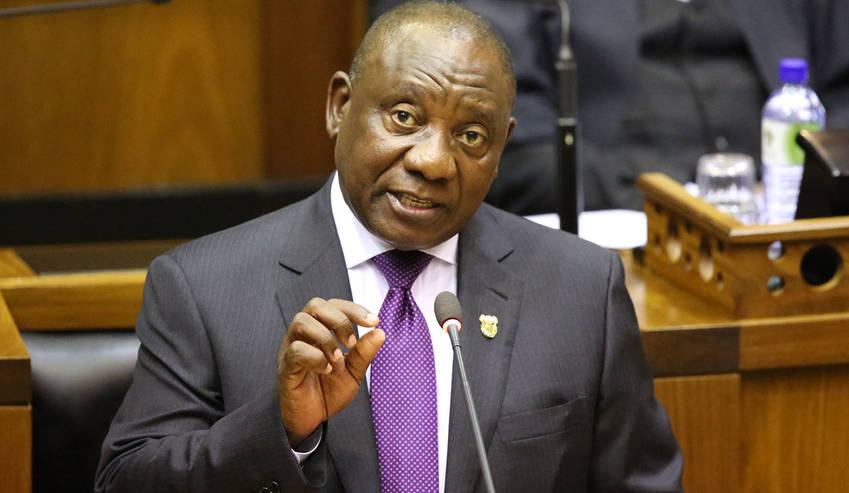 President Cyril Ramaphosa:
SONA 2018: “tourism provides our country with incredible opportunities to, quite literally, SHINE“…“there is no reason why it can’t double in size”
SONA 2019: “We are focusing our attention, our policies and our programmes on the key parts of the economy that are labour intensive. These include agriculture, tourism and the ocean economy
State of the Nation Address
(February 2018 and 2019)
SINCE 1990 NATURE OF TOURISM CHANGED:
Elitist & service-based
Experienced-based
Conventional and general
Novel & authentic
Need for renewal
Indigenous 
communities
“STORY”
DESTINATION or PEOPLE
VALUABLE  & UNIQUE
EXPERIENCE
STORY-SCAPES
EXPERIENCE ECONOMY
STORYTELLING
- People are by nature story tellers
- Storytelling predates writing, 
      inherent to all
- Story conduit between the tourist 
     and destination
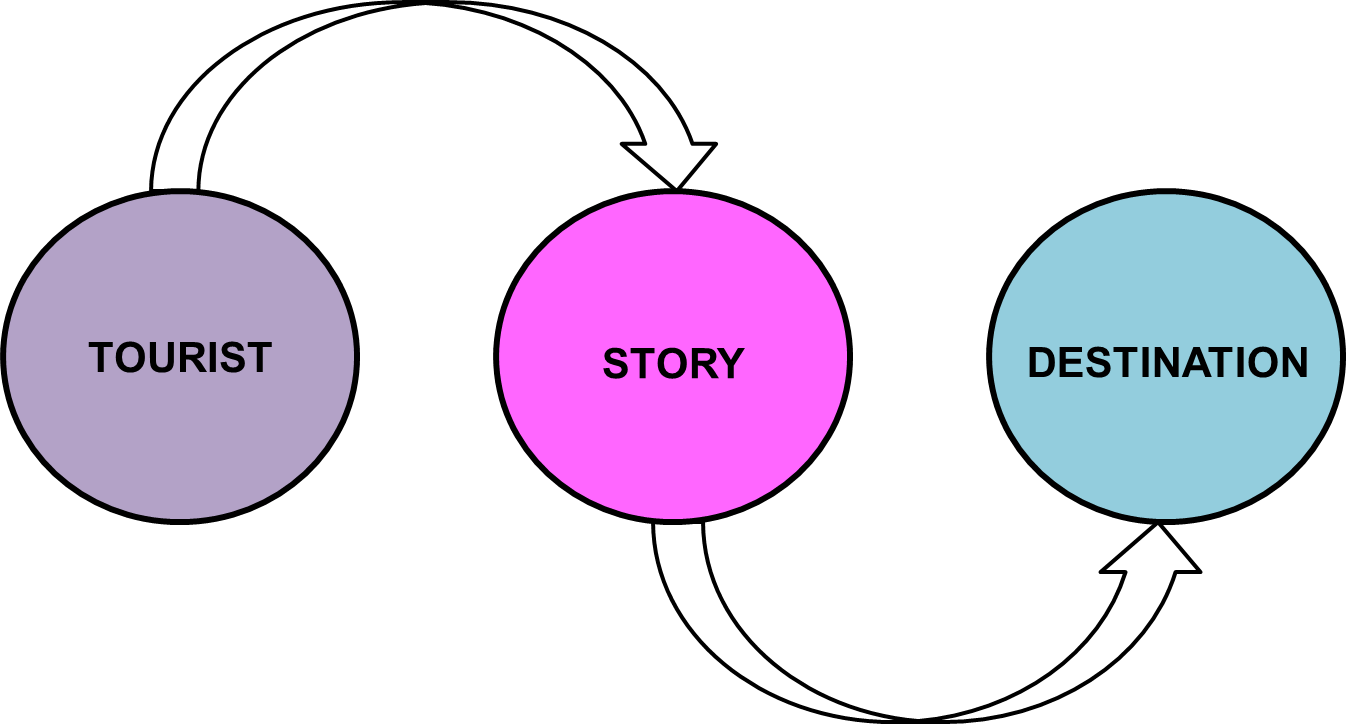 INDIGENOUS 
PEOPLE
part of the fabric of the site

interpret the value within their
	own cultural context

- adds another dimension beyond
     what is observed to experience 
     what is heard and imagined
Components in creating ISTs
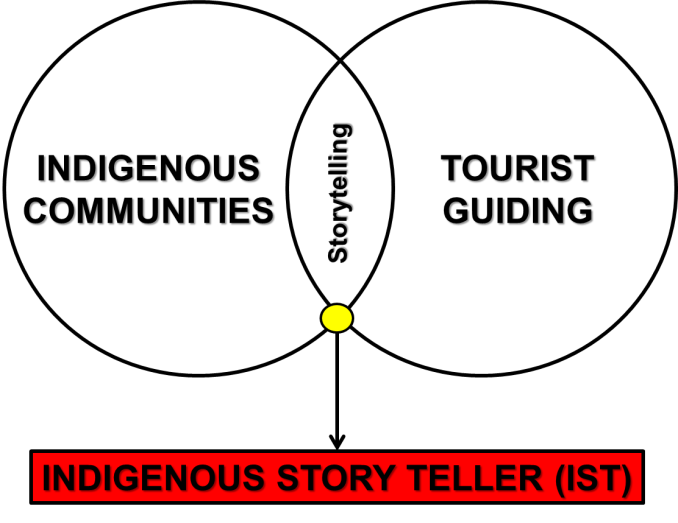 Three phases of “Storification”
Phase 1 – Story Identify
	core, base, permanent
	(internal factors)

Phase 2 – Story Stage
	process, telling, image

Phase 3 – Service story script
	creation, influence,  audience
	(external factors)
“Storification” process
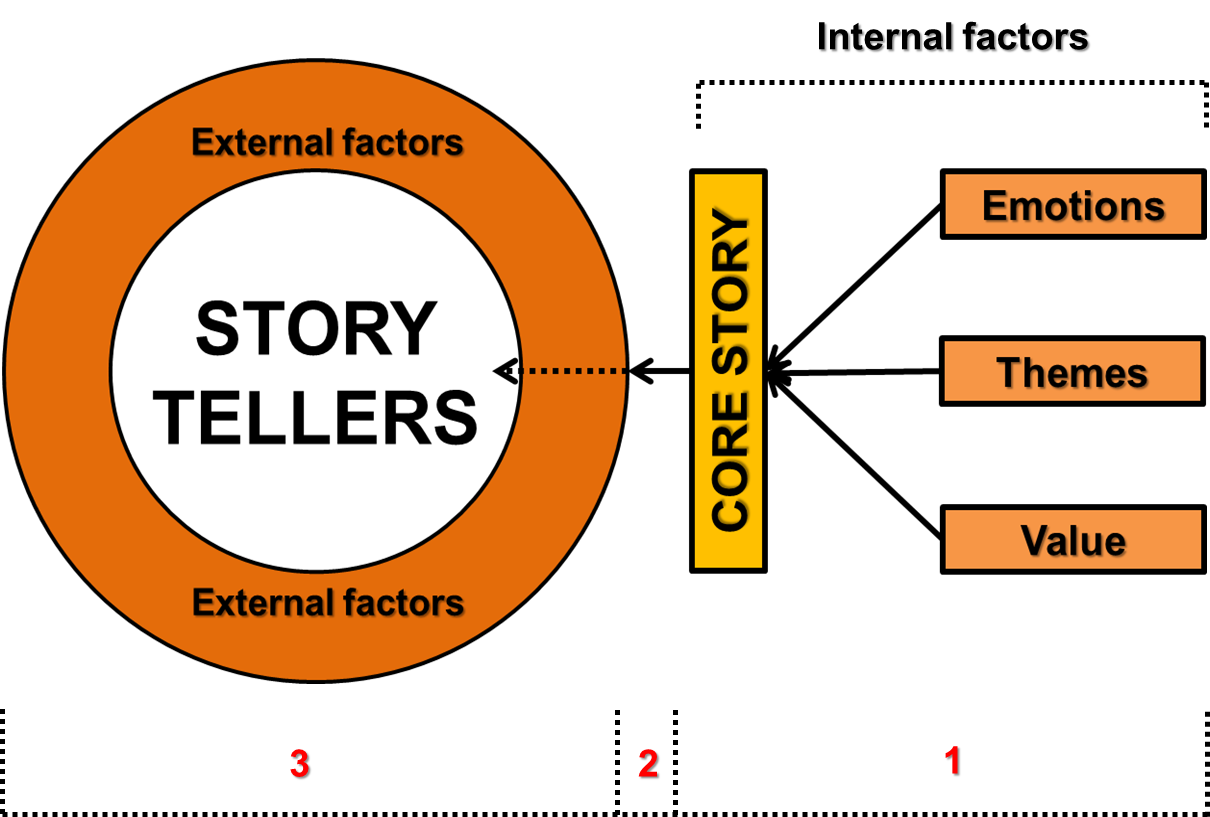 International Storytelling Center
- “ART FORM”
- “art of using languages, 
     vocalization and/or 
     physical movement or
     gesture to reveal images 
     of a story … to an audience”
- “all people are story tellers”
Literature Review
Indigenous communities

Storytelling

Tourist guiding
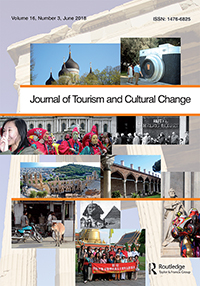 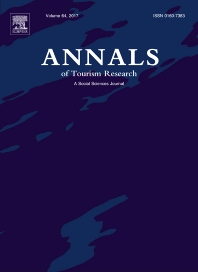 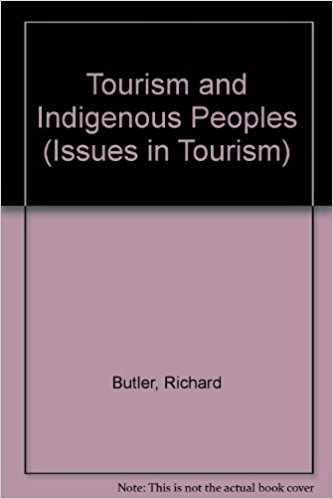 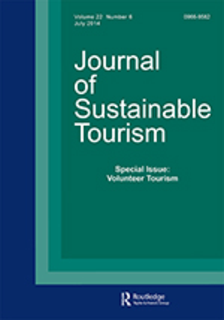 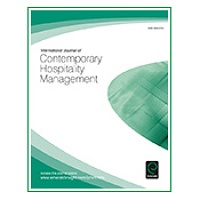 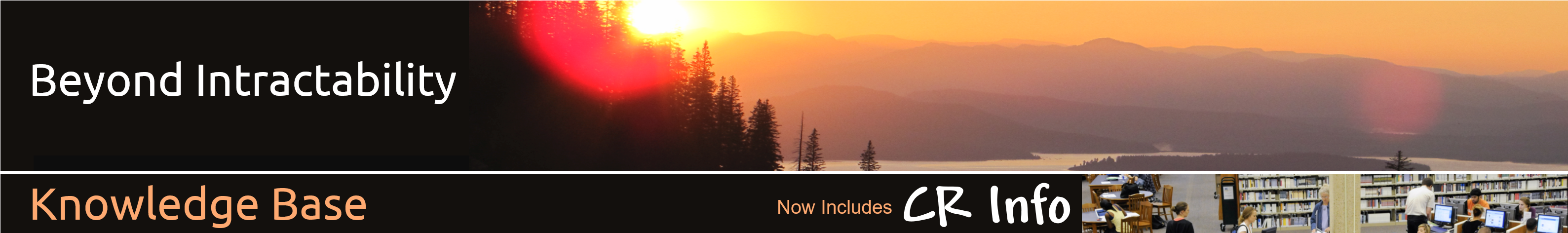 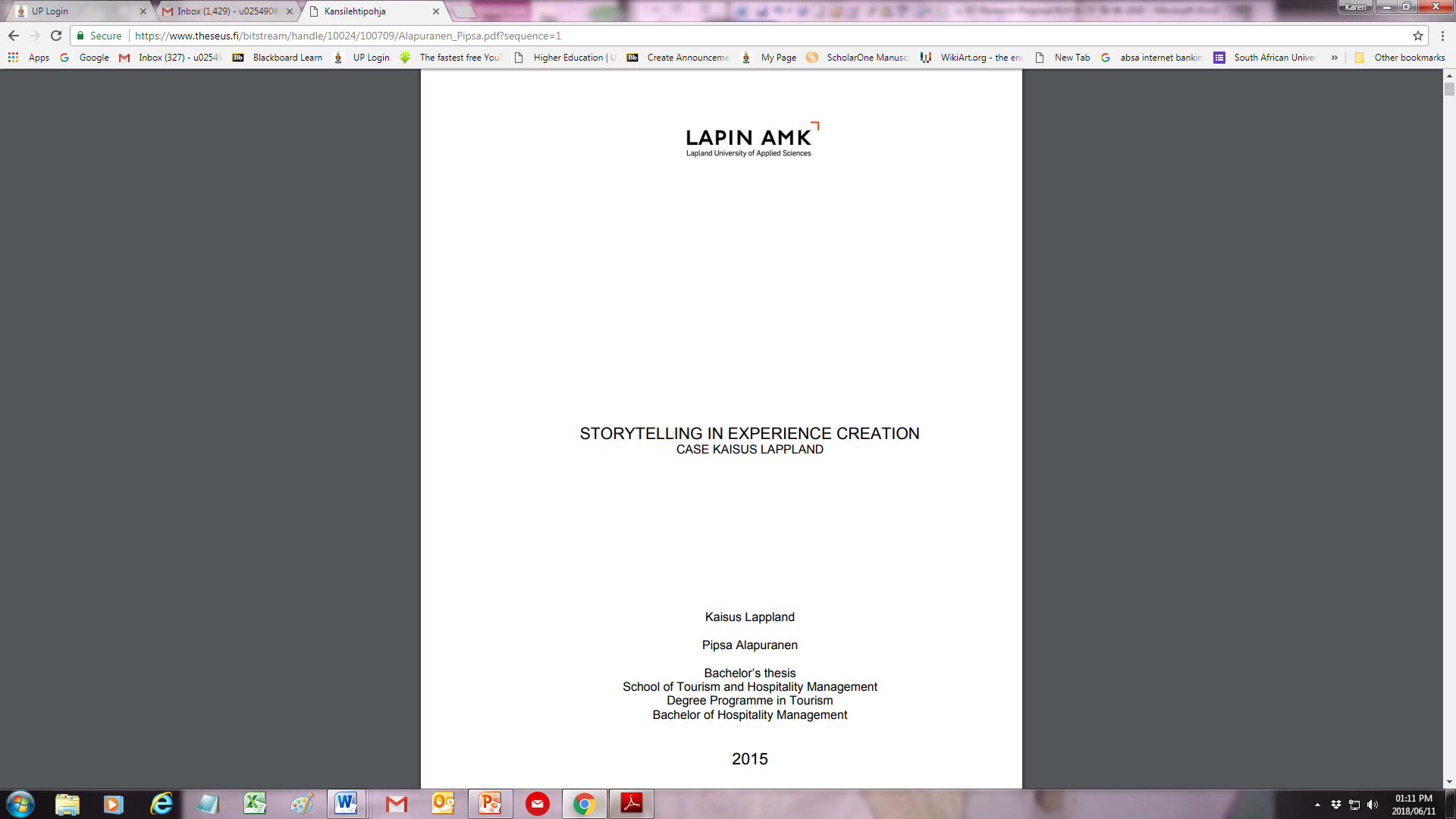 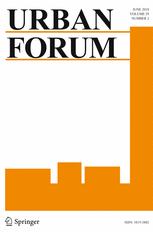 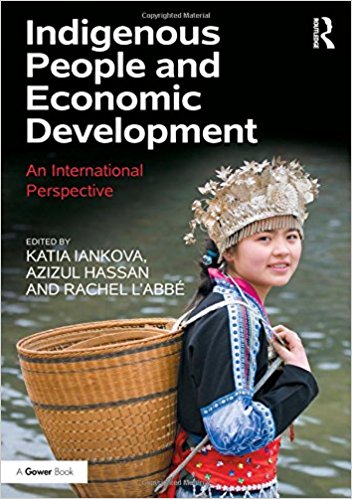 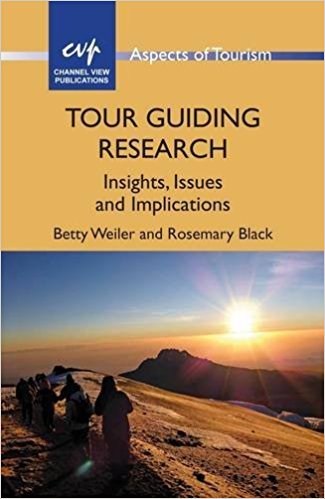 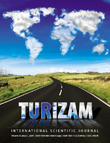 Literature Review
“Indigenous storytelling”
Global North:
Australia: Aboriginal people
New Zealand: Maori
USA: Native Americans
Canada: Native Canadians
Africa:
African storytelling
Cradle of storytelling
ORAL TRADITION
“…living Museum of the whole stock of social 
cultural output stored up by the peoples who 
are purported to have no written records”
“…oral tradition …puts flesh on the bones of the past…”
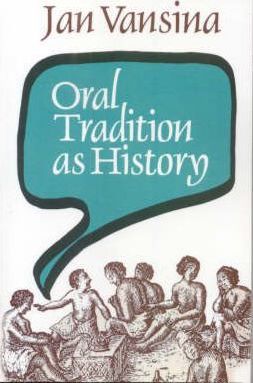 “…individuals who originate in a particular setting; belong to an identifiable group; are able to tell and relate stories being told in a specific context…”
Tourism & Indigenous communities
Positives:
Economic up-liftment
Employment
Poverty reduction
Negatives:
Authenticity?
Commoditization
Disruptions
Touristic 
Experience
Modes
Recreational - entertainment
 Diversionary - escape
 Experiential - meaning
 Experimental - alternatives
 Existential - spiritual
ROLES OF THE 
TOURIST GUIDE
Organiser
Actor
Interpreter/Translator
Salesperson
Buffer
Information-Giver
Teacher
Shaman
Catalyst
Ambassador
Mediator
Caretaker
Middleman
Intermediary
Culture Broker
Leader
Tourist Guide Classification
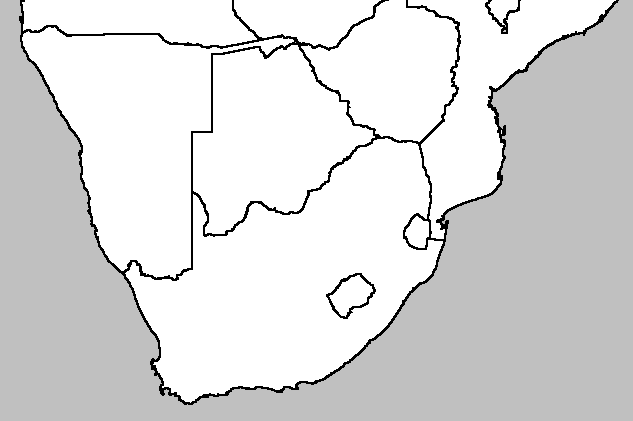 Cross-border TG
National TG
Provincial TG
Local / Site TG
Specialist TG
?
Three tier tourist guiding hierarchy
CULTURE TOURIST 
GUIDE
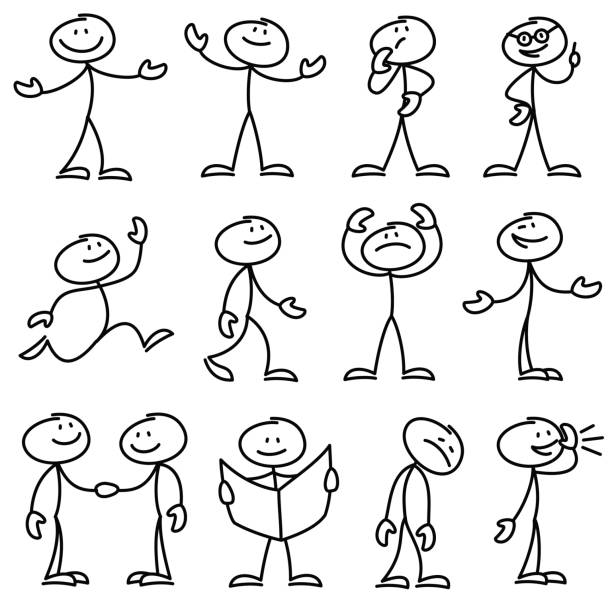 TOURISTS
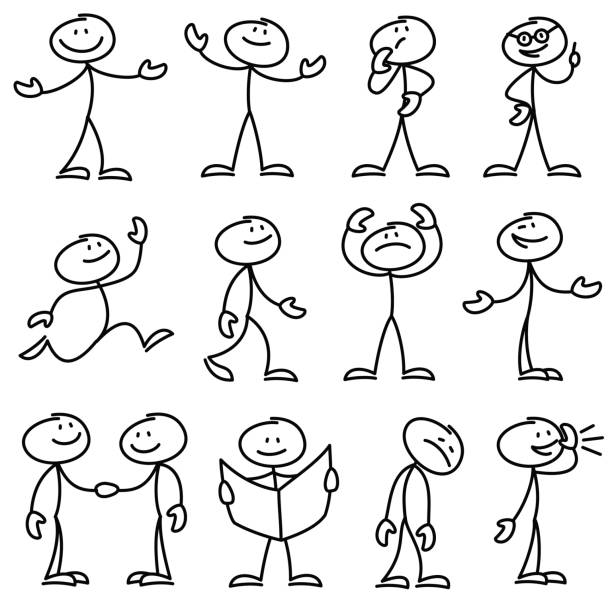 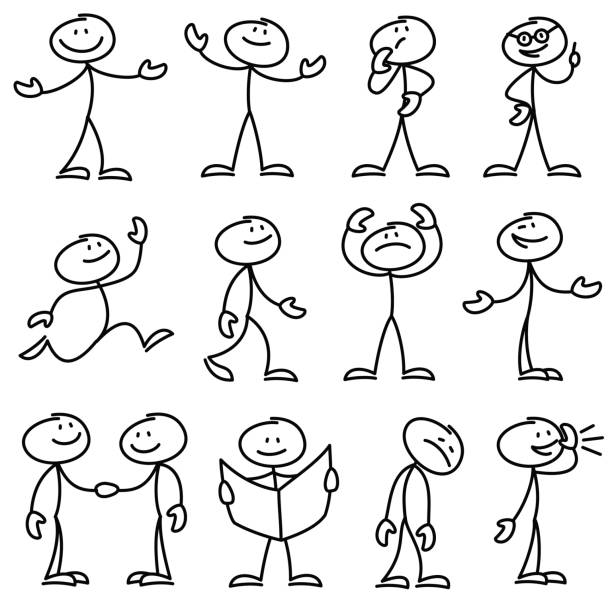 IST
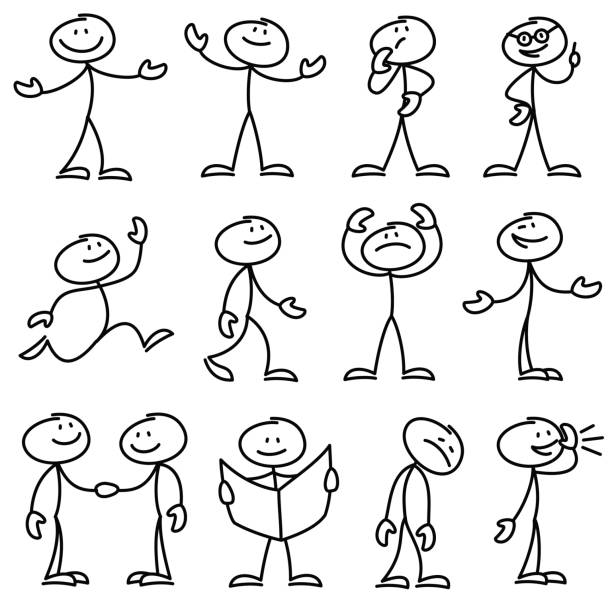 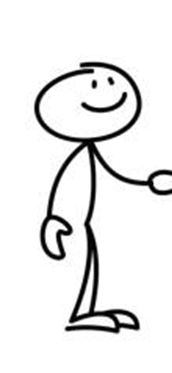 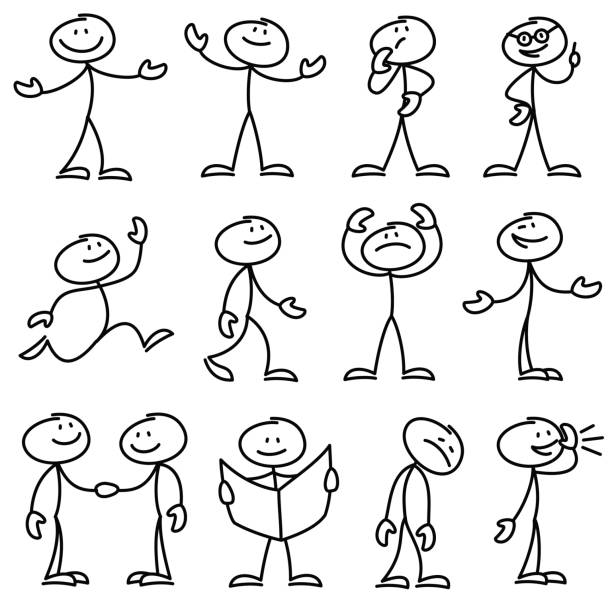 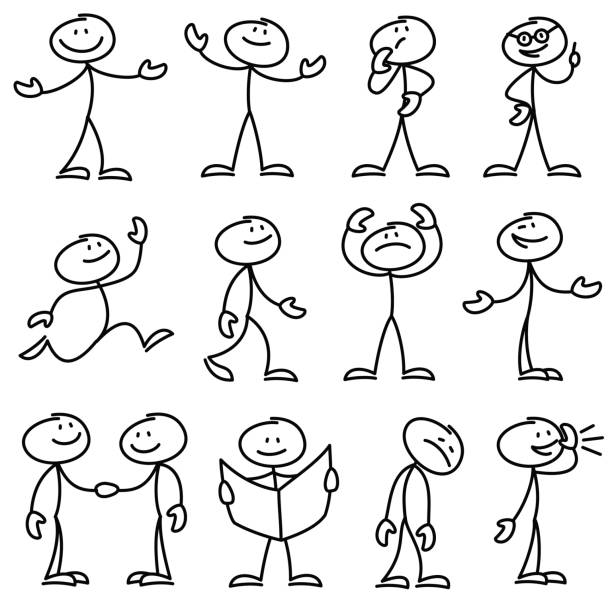 Positioning ISTs in tourist guiding hierarchy
NORTHERN CAPE
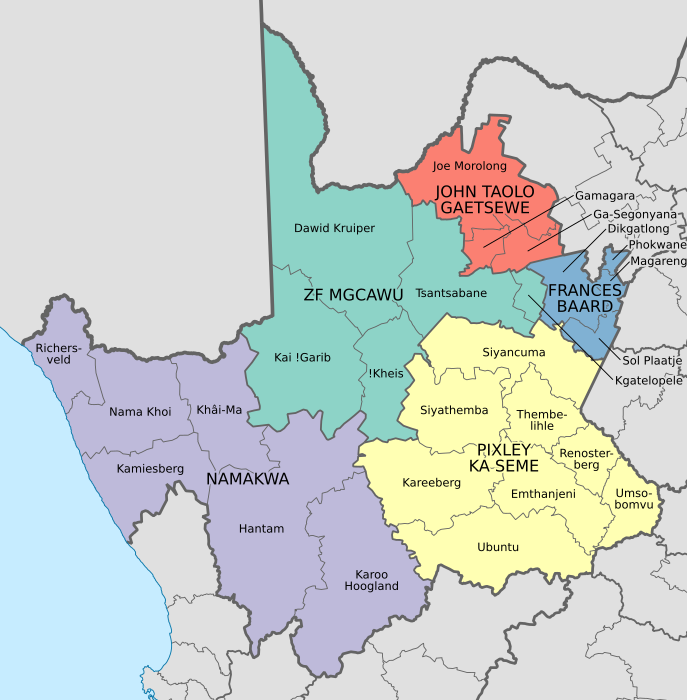 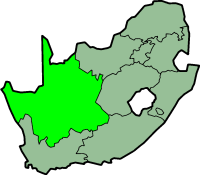 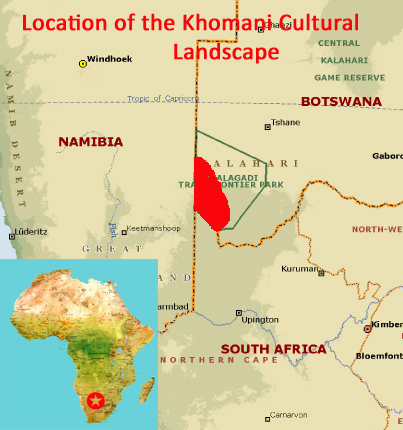 NORTHERN CAPE  
KHOMANI  SAN
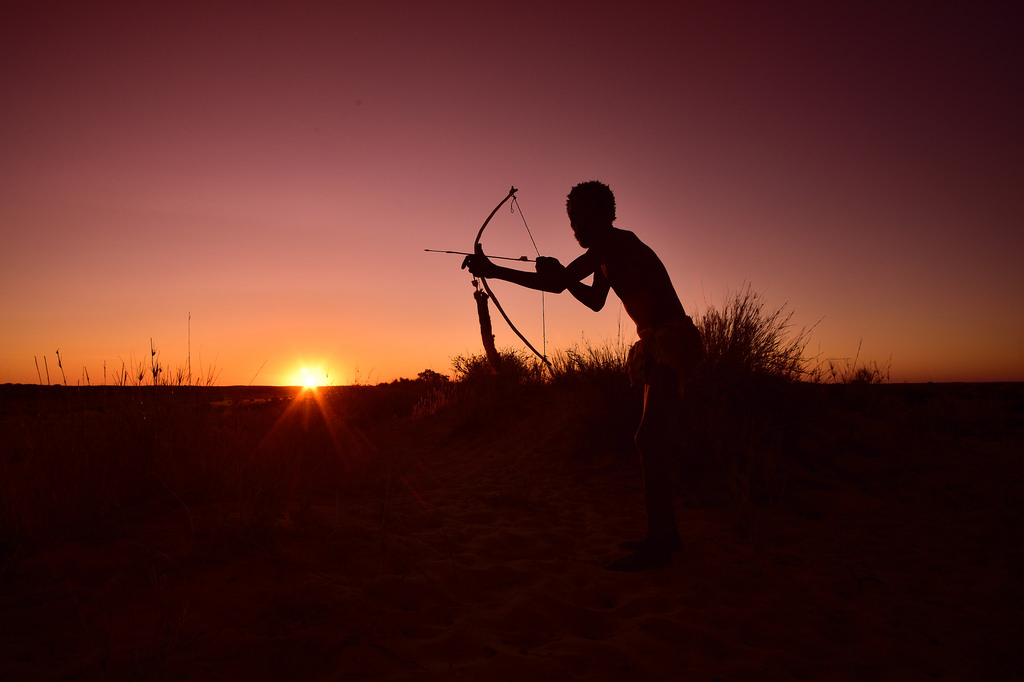 Khomani
 San
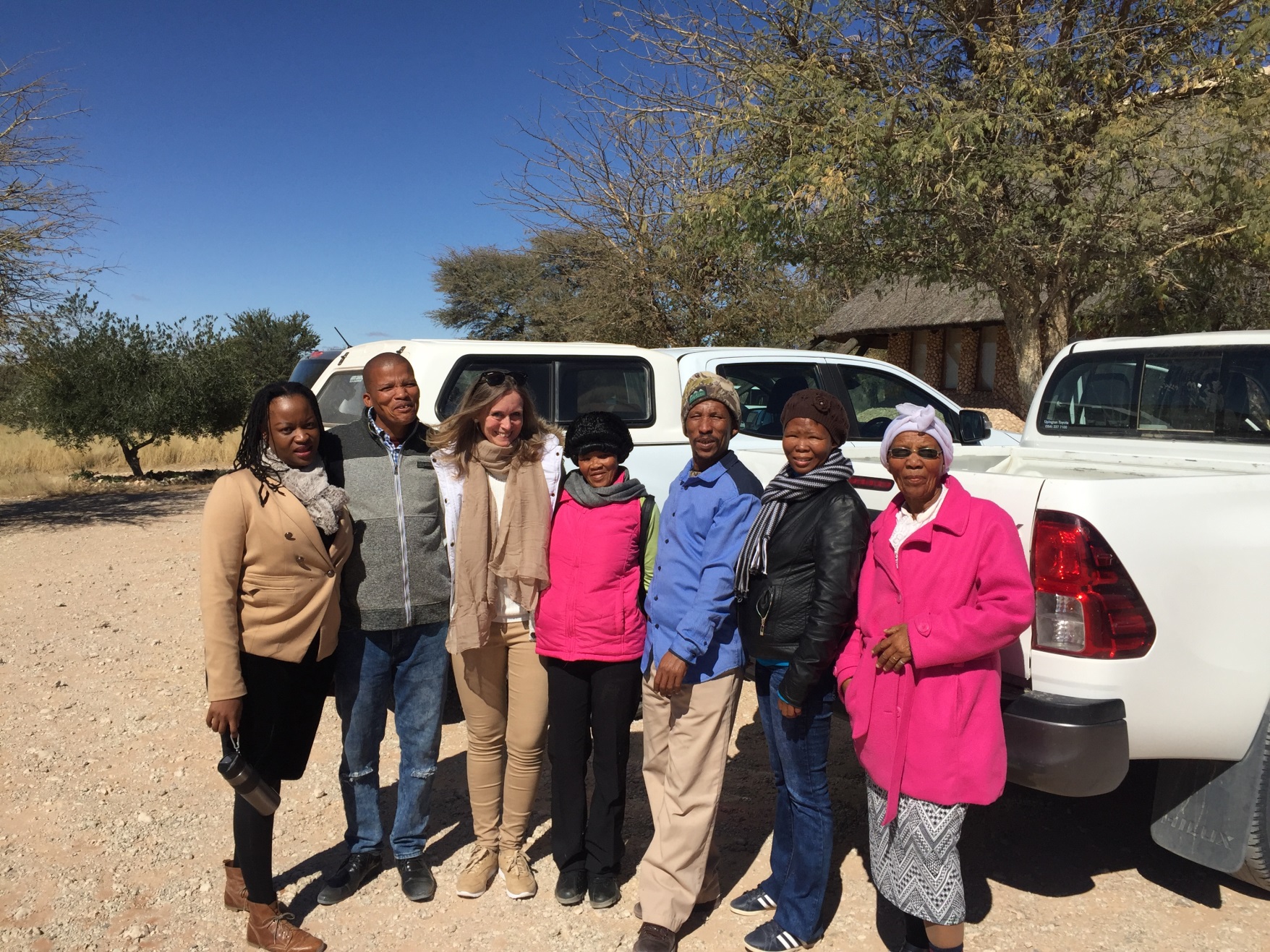 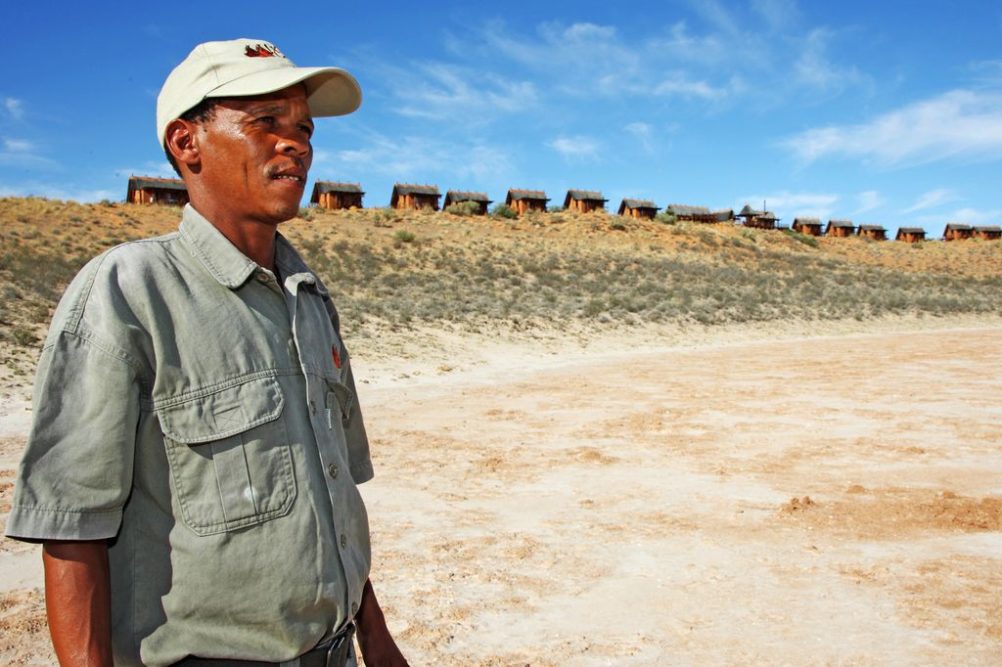 IST
individual who originates in a 
      particular setting
belong to an identifiable group
tell and relate stories being told in a specific context
Adds another dimension
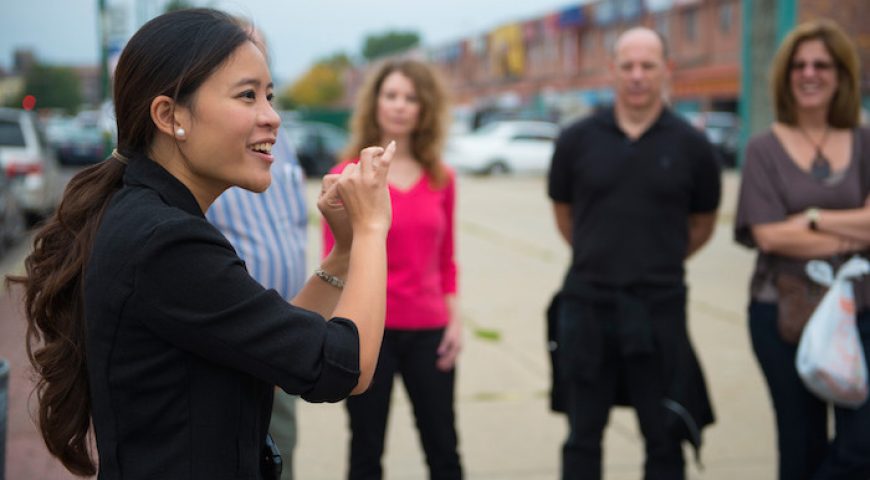 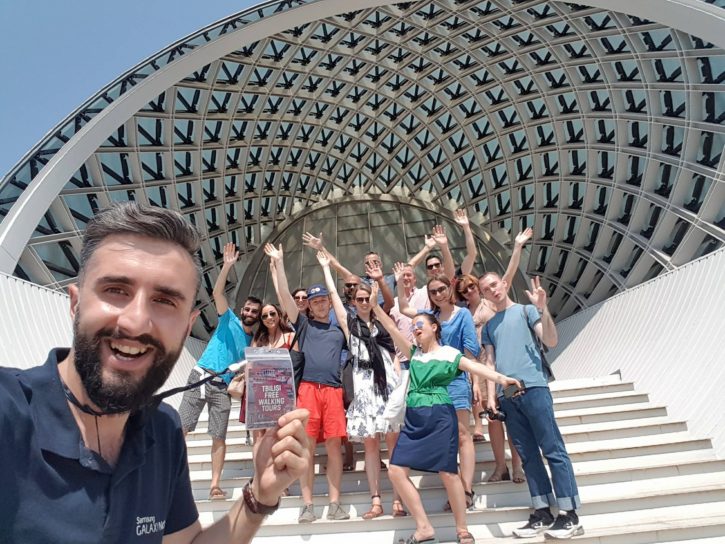 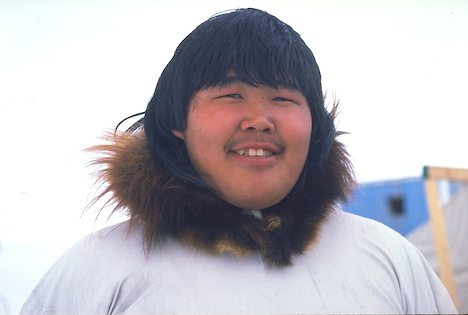 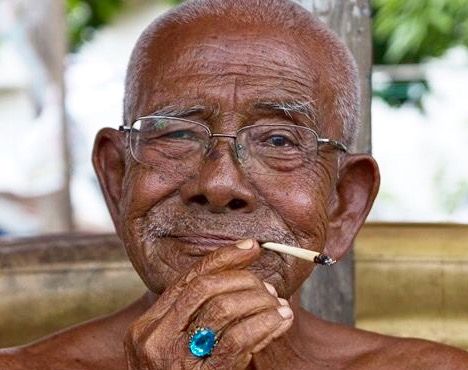 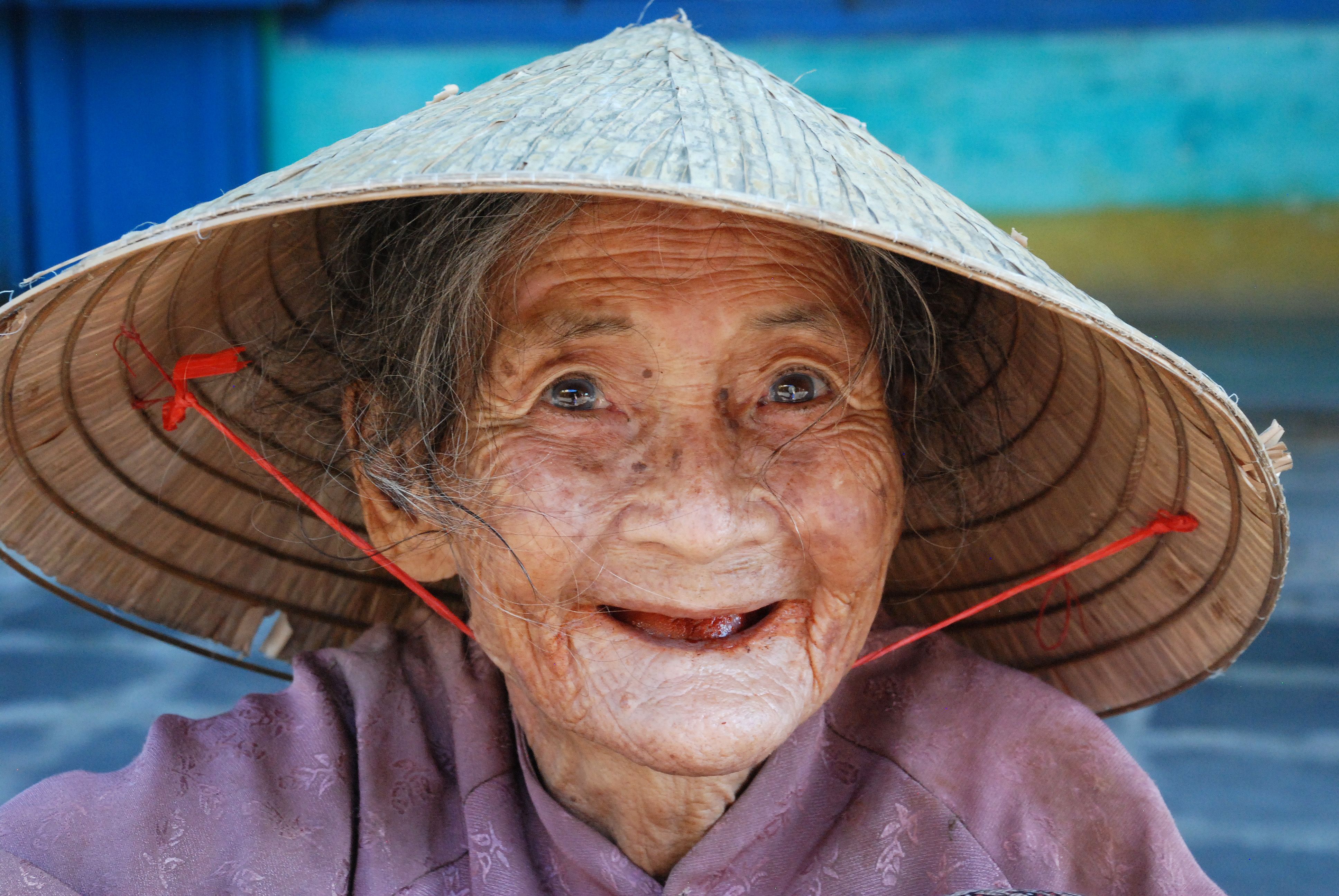 EXPERIENCE
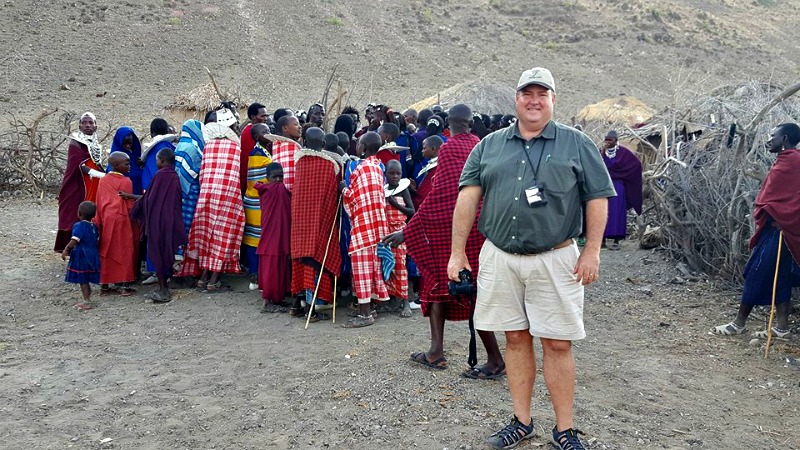 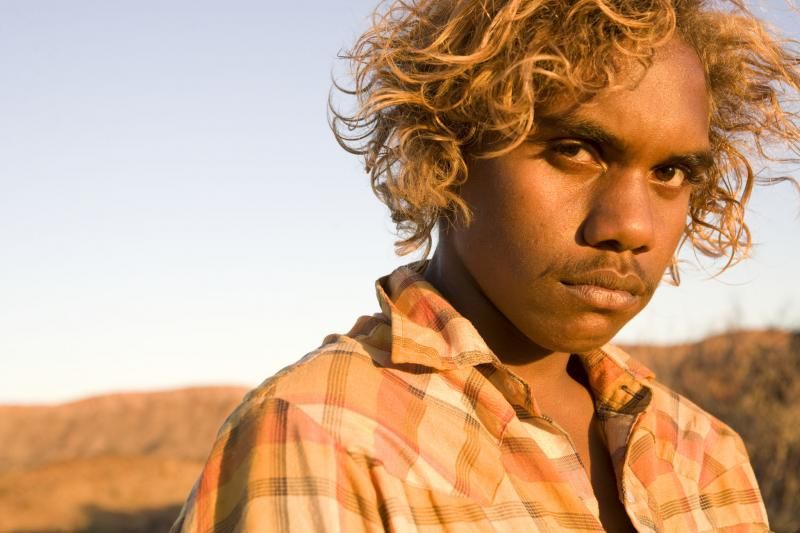 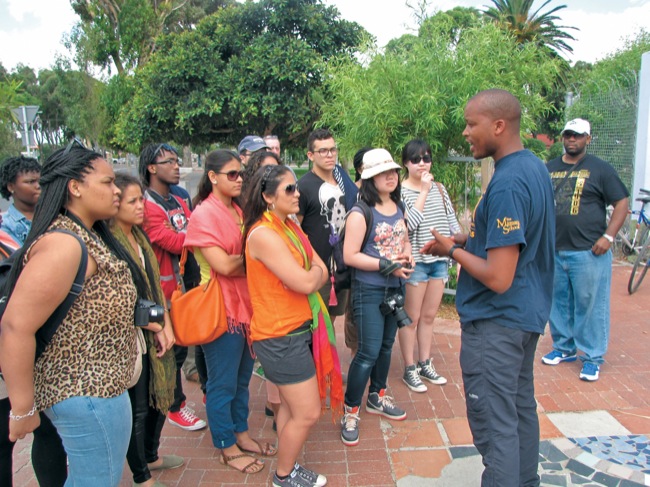 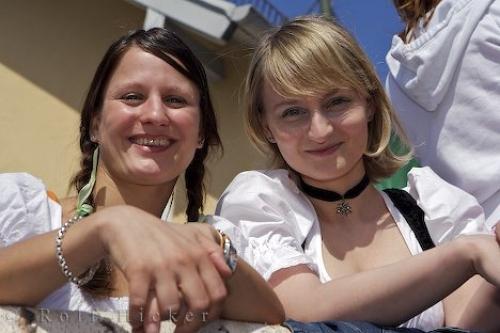 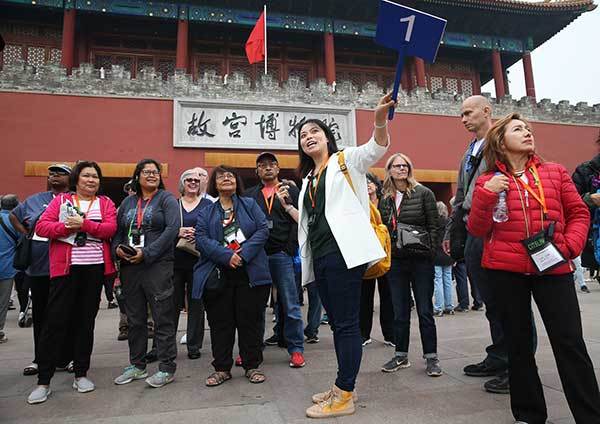 TOURIST GUIDE
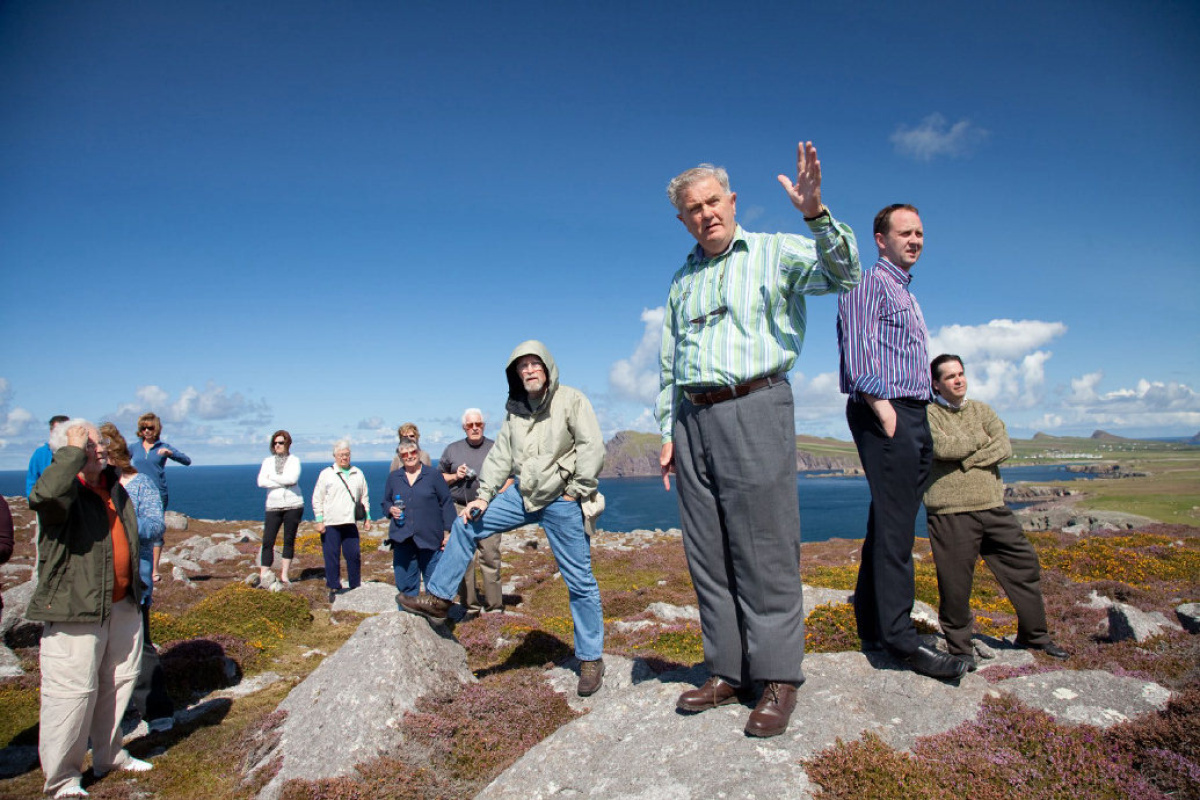 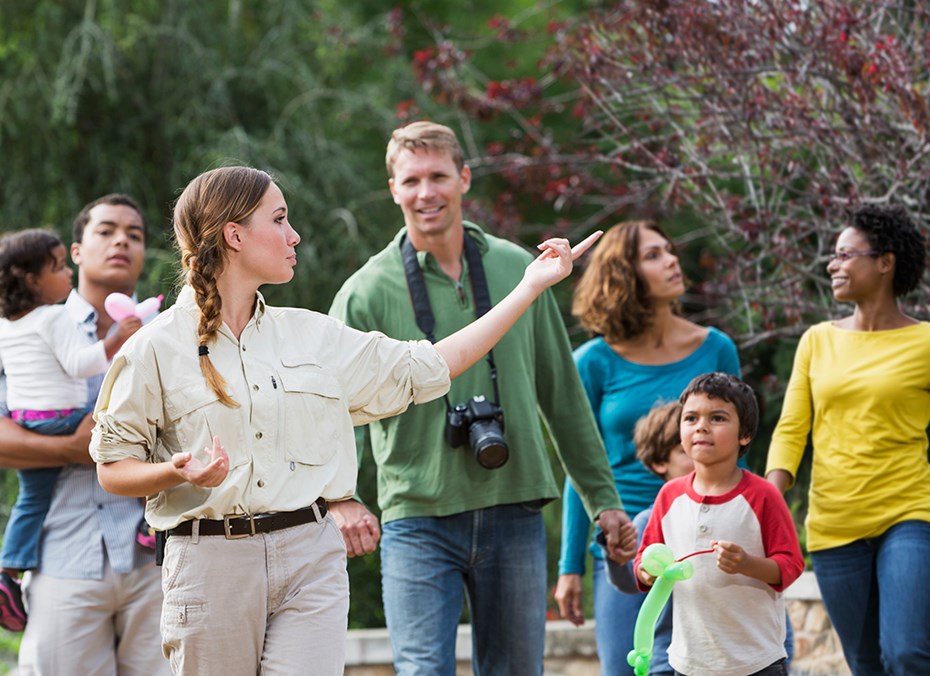 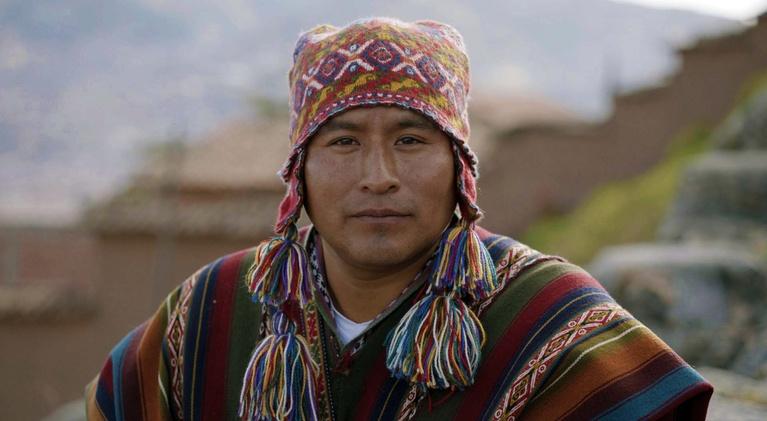 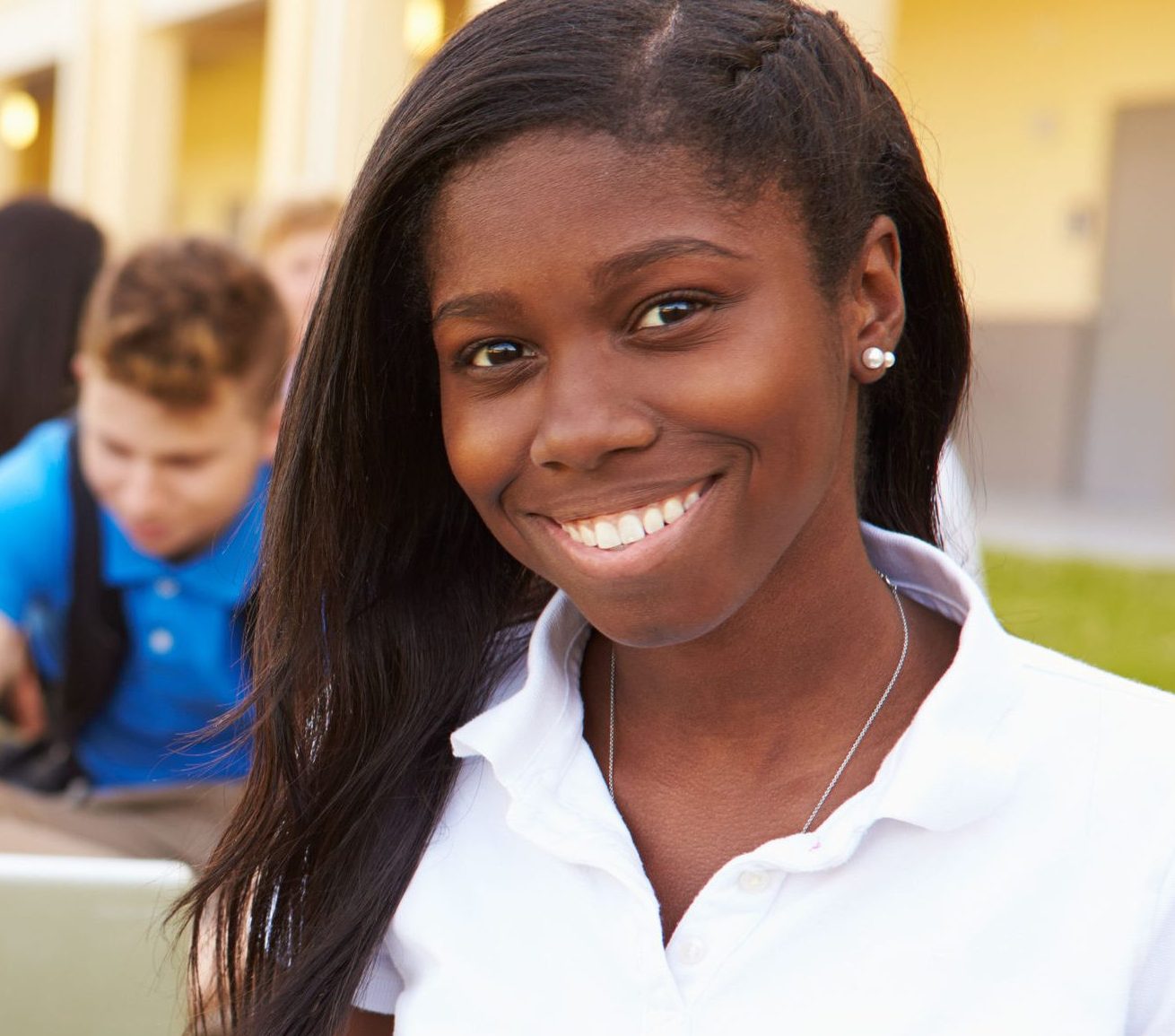 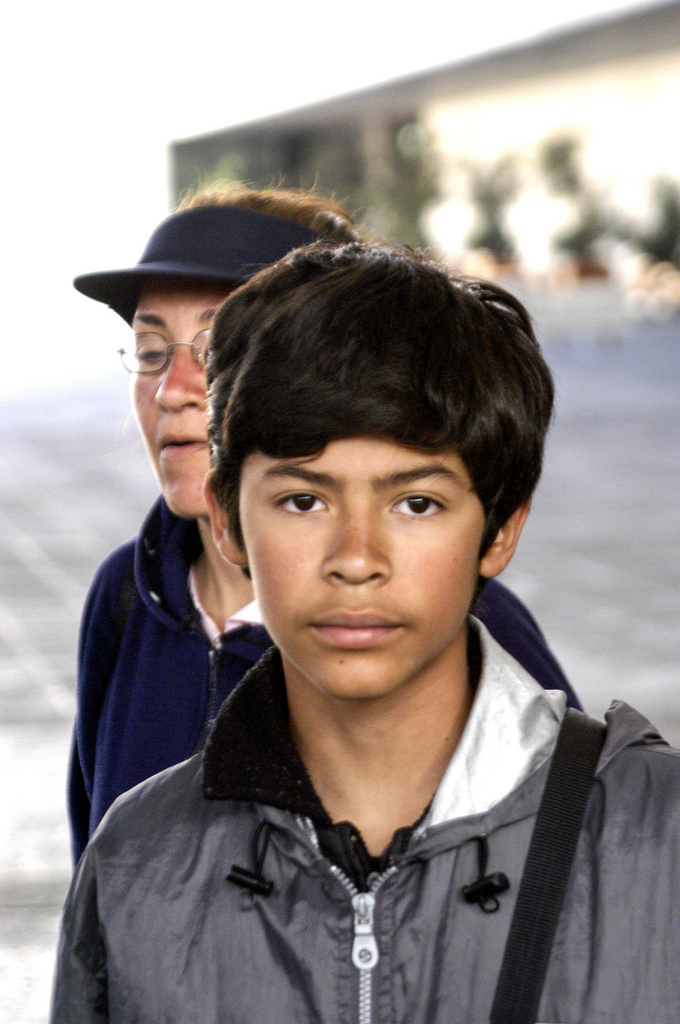 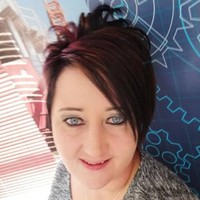 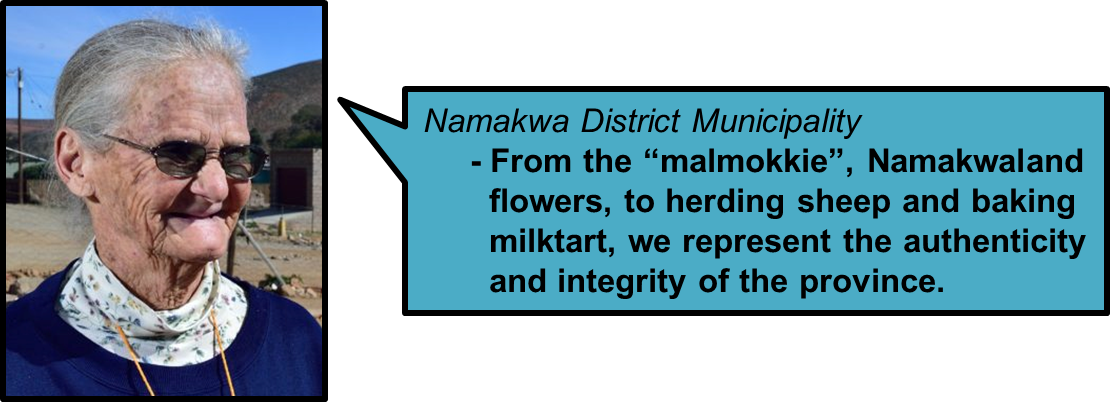 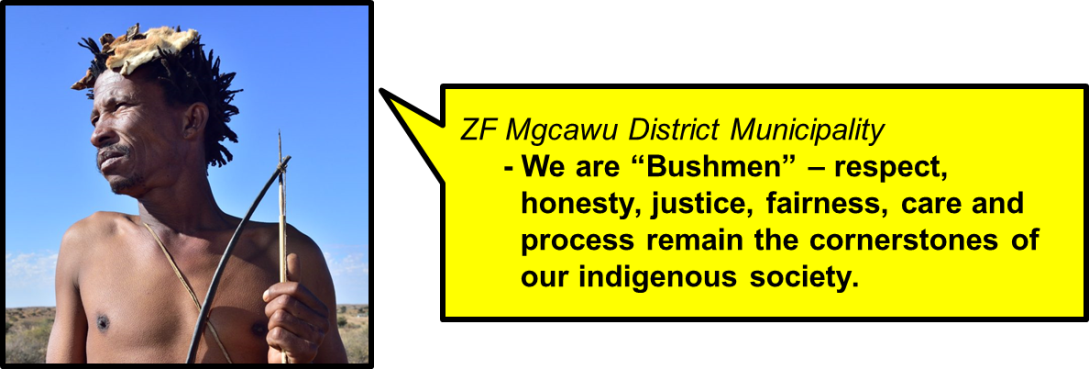 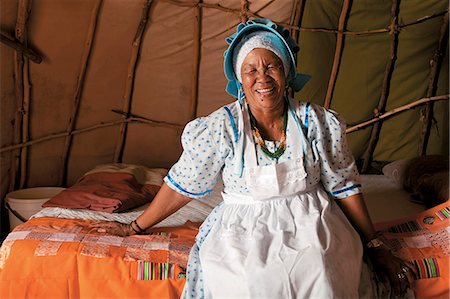 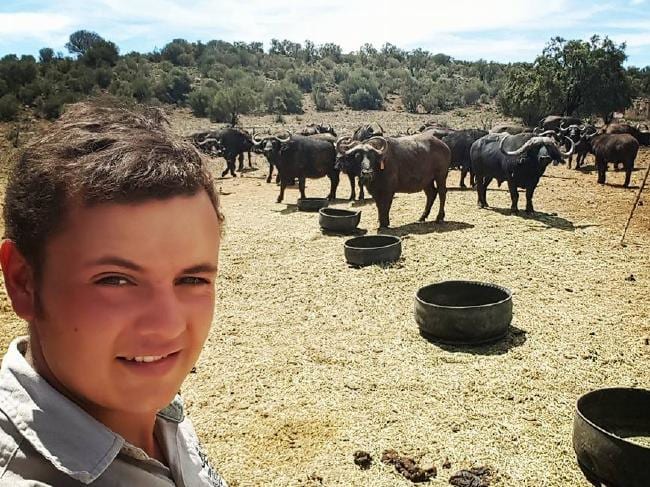 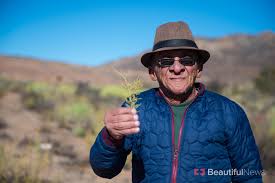 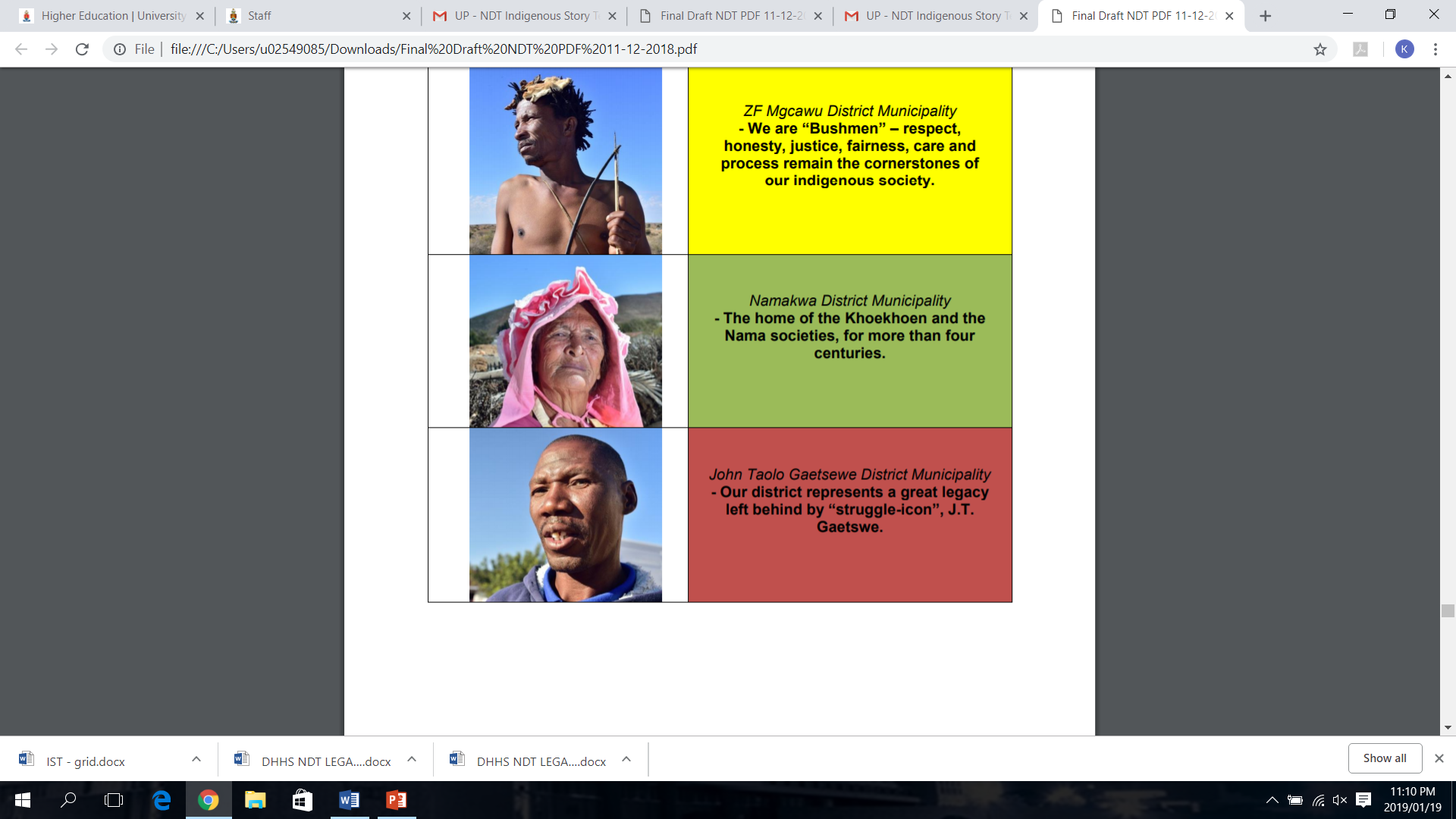 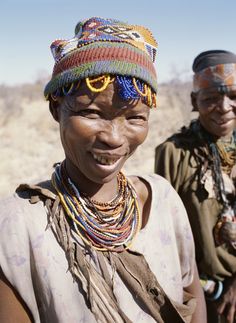 NORTHERN CAPE PROVINCE
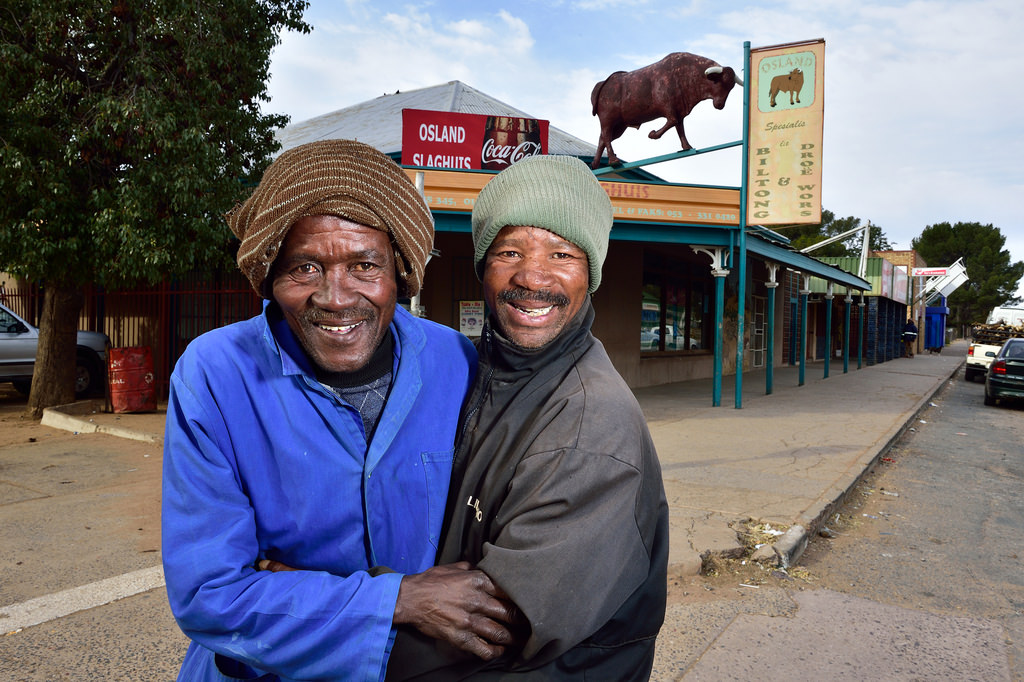 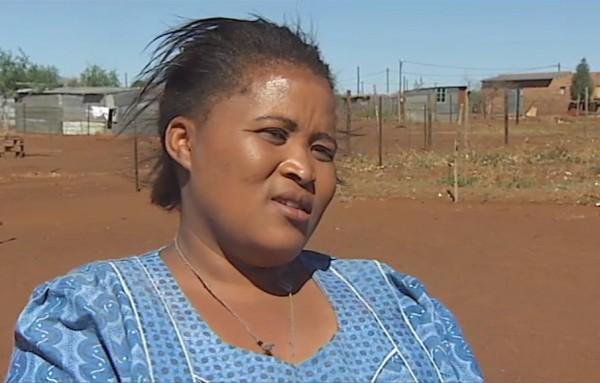 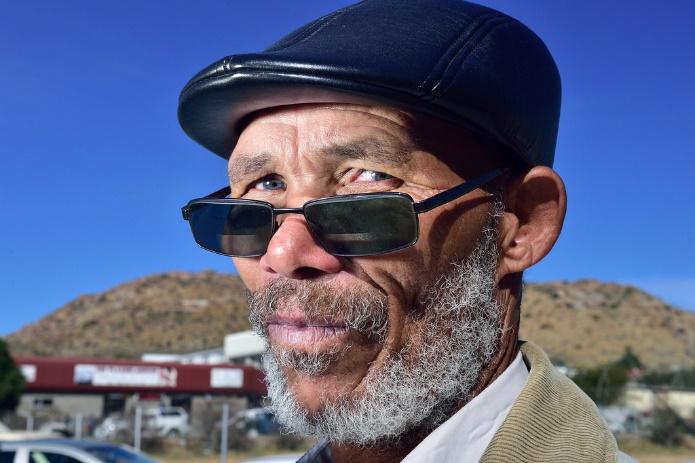 Draft regulations for Tourist Guides:
If an individual operates as a tourist guide 
but has not met the specific requirements 
with regards to training, accreditation and 
registration as a tourist guide then they are 
officially in contravention of the Tourism Act
3 of 2014.
Tourism Act 3 of 2014: PREAMBLE
And since transformation is vital to ensure
the sustainable growth and development of
the tourism sector. 
And since …environment that is conducive 
to the sustainable growth, development and
transformation of tourism
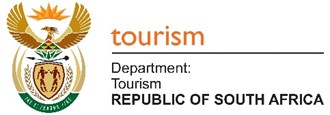 B. Weiler 
& D. Davis
Roles and responsibilities uniquely compiled for a 
     “HERITAGE GUIDE”  - our Culture Guide 
 
When dealing with isolated communities (ISTs) more 
	emphasis on tourist guide’s abilities to adhere to 
	heritage and cultural identities

Need to set the principle tourists need to follow in 
	terms of authenticity, cultural sensitivity and 
	behavioural attributes

Unlike Adventure and Nature guide, the Heritage 
     guide needs to balance between:

		General tourism
 		Experience 
		Resource management 
		And adopt a collective approach to including the 
		tourist, the environment and the community in the 
		overall tourist narrative .
B. Weiler & D. Davis. ‘An exploratory investigation into the roles of the nature-based tour leader’, Tourism Management 14 (2), 1993, pp. 91-98.
CULTURE GUIDE RESPONSIBILITIES
SPHERE 1
TOURISM MANAGEMENT
Organiser

Entertainer
Focus 
on tourists
SPHERE 2
EXPERIENCE MANAGEMENT
Group leader

Teacher
Focus on the tourist interacting with the IST
SPHERE 3
RESOURCE MANAGEMENT
Motivator leader

Interpreter
Focus on IST’s environment
Eight culture tourist guide unit  standards
CULTURE GUIDE
Additional culture guide unit standard – IST
CULTURE GUIDE
- facilitate the inclusion of the IST in the tourism offering
- made aware of the sensitive and possible sacred nature of the encounter with the IST 
- conservator in ensuring that the IST’s landscape is preserved and not damaged
- mediate between the IST and the tourist group as an intercultural communicator
- comply and execute the payment of the IST according to   predetermined fees
- cultural tourist guide becomes a co-creator of the IST experience.
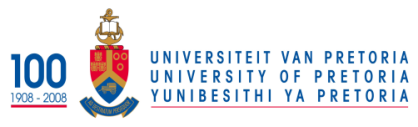 THE INDIGENOUS STORY TELLER: 
THE NORTHERN CAPE
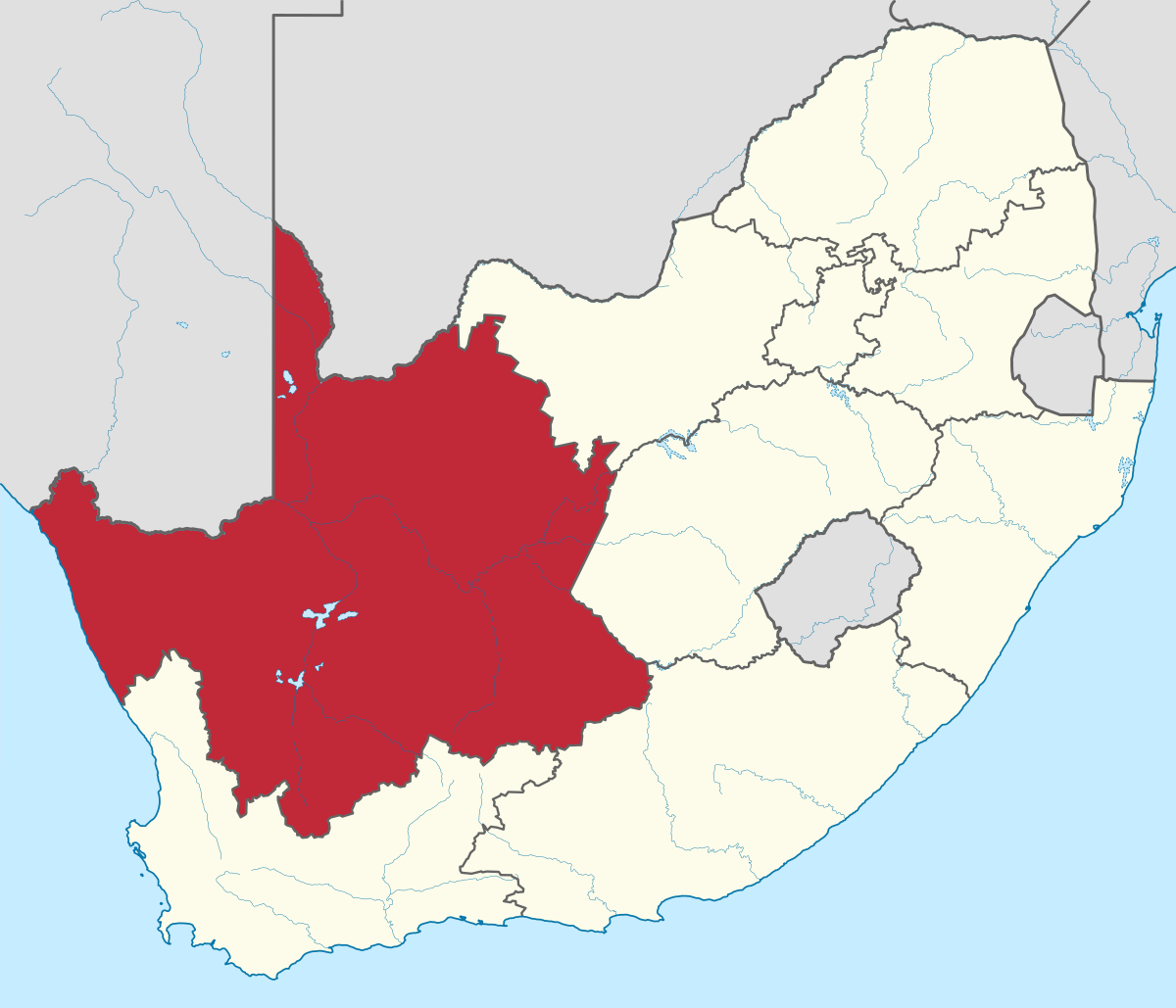 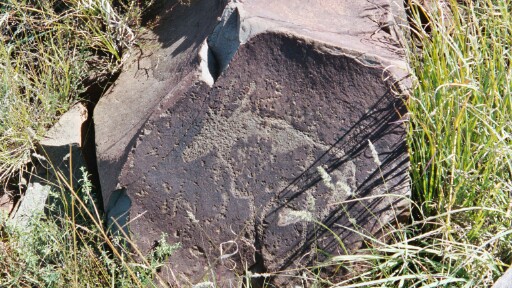 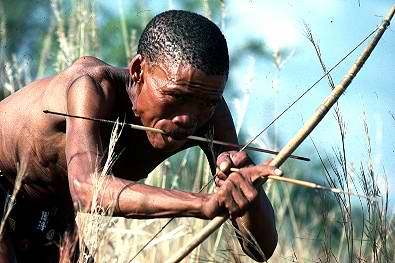 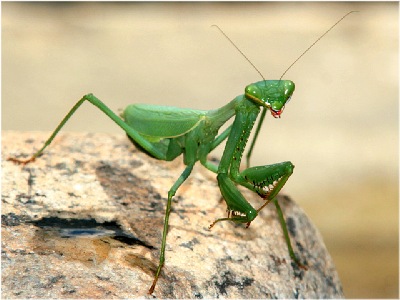 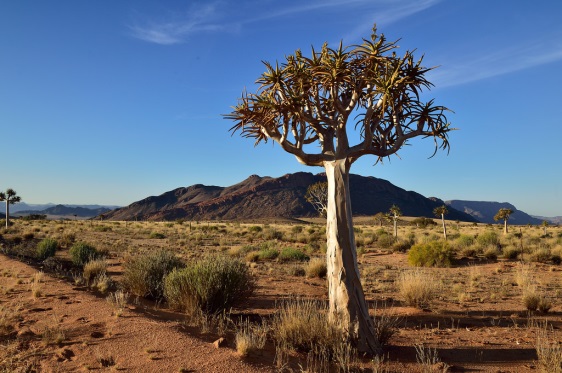 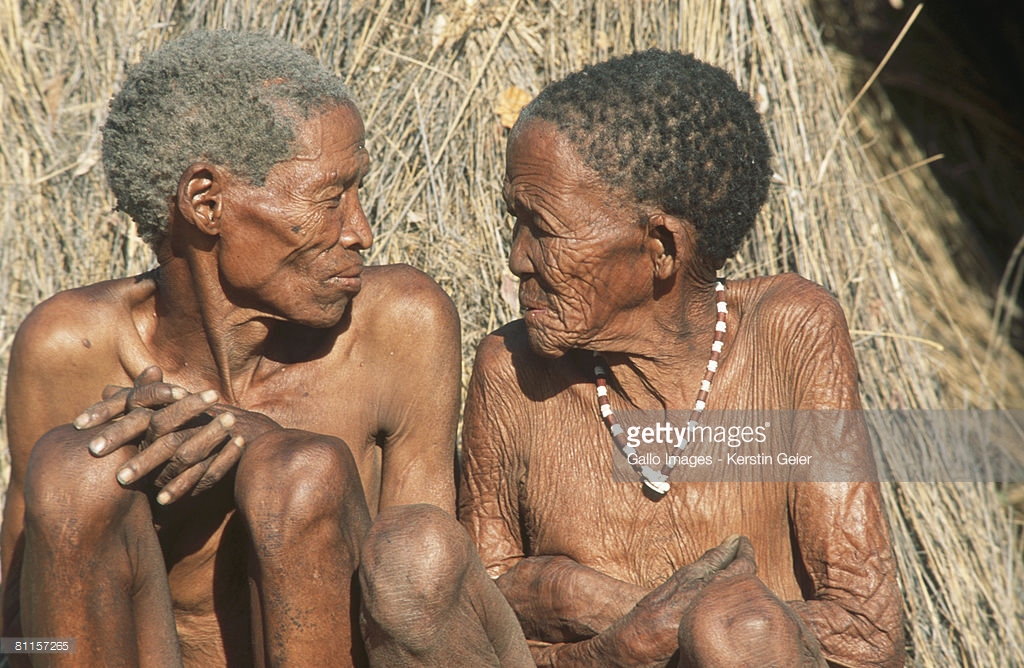 Cross-border TG
National TG
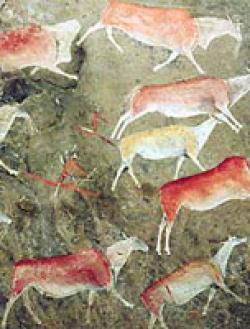 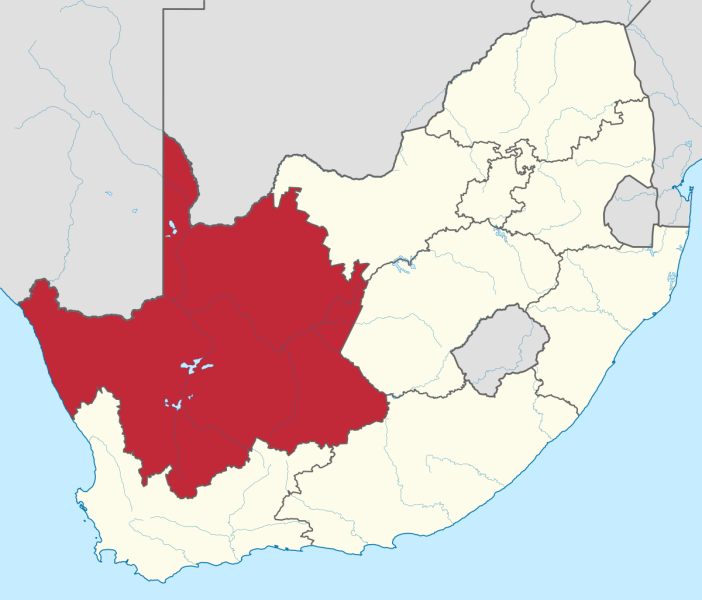 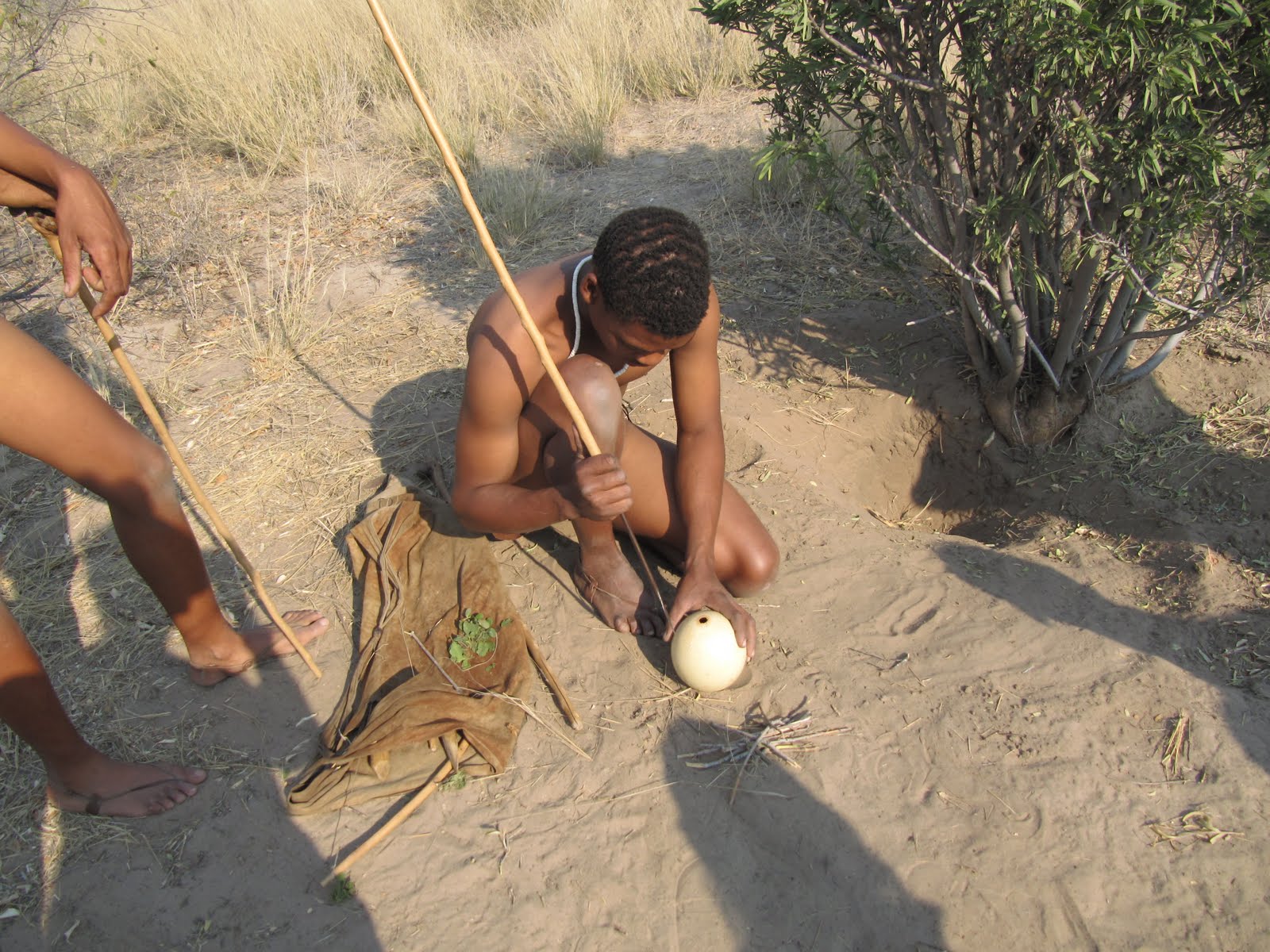 Provincial TG
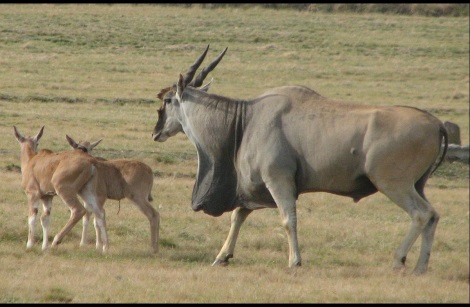 Local / Site TG
Specialist TG
IST
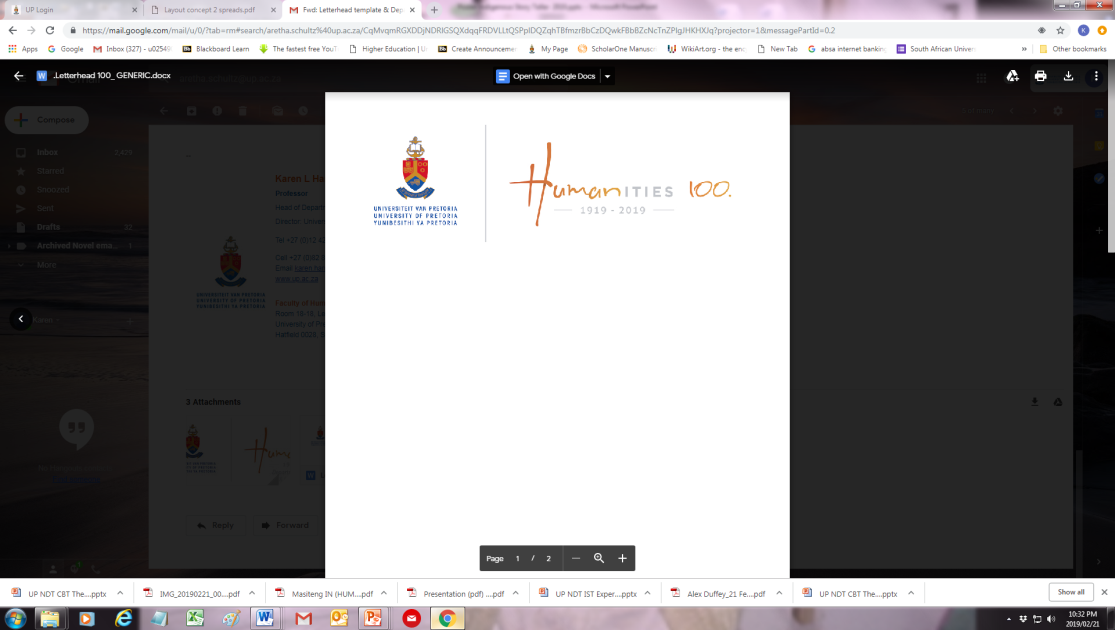 THE INDIGENOUS STORY TELLER (IST): 
THE NORTHERN CAPE AS A CASE STUDY
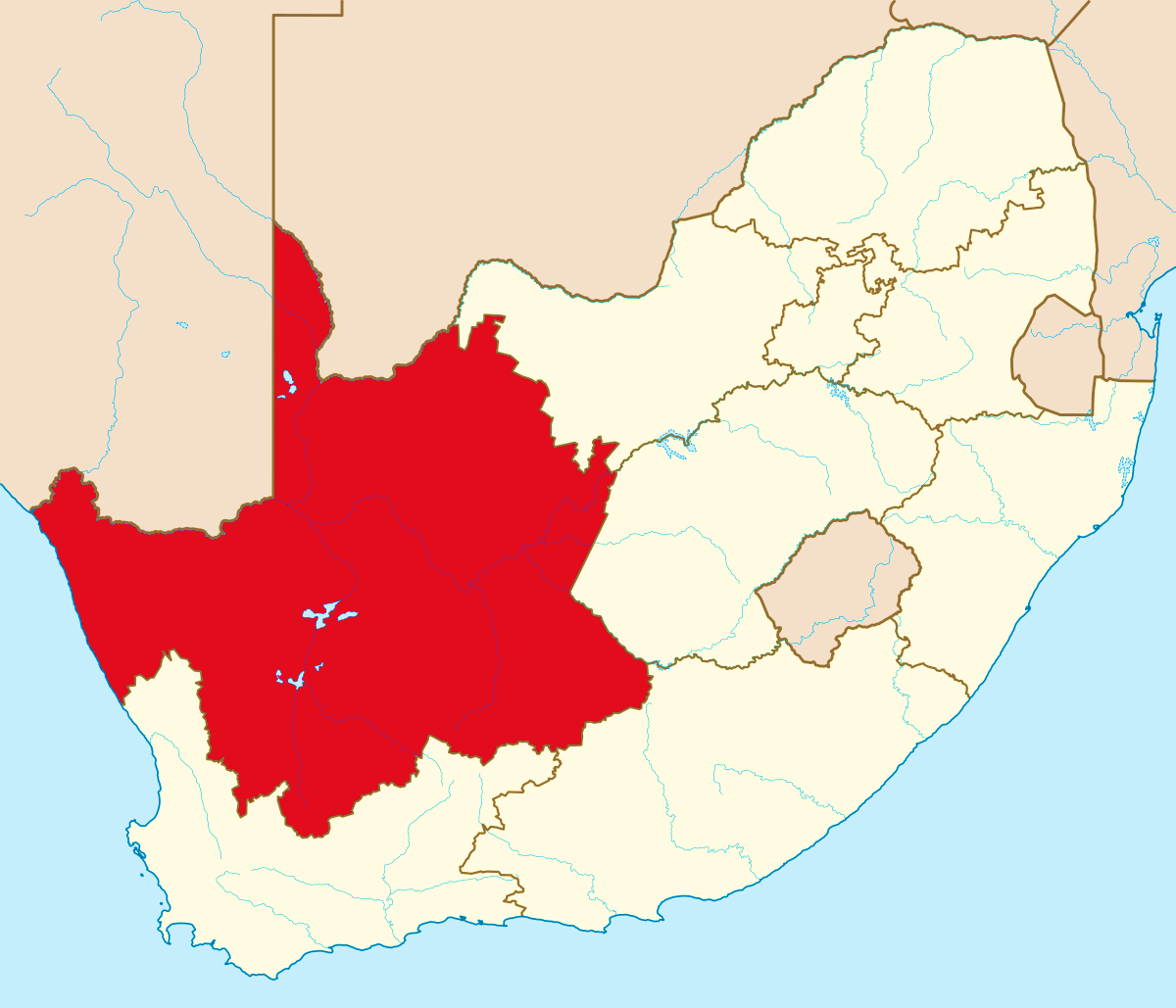 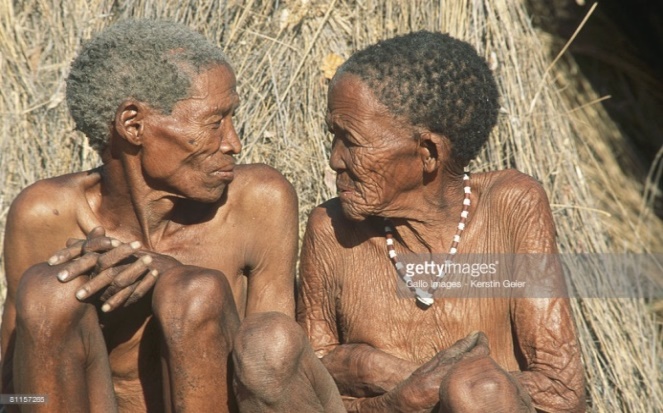 - an individual who originates in a particular setting; belongs to an identifiable group; tells and relates stories being told in a specific context, while adding another dimension to the experience.
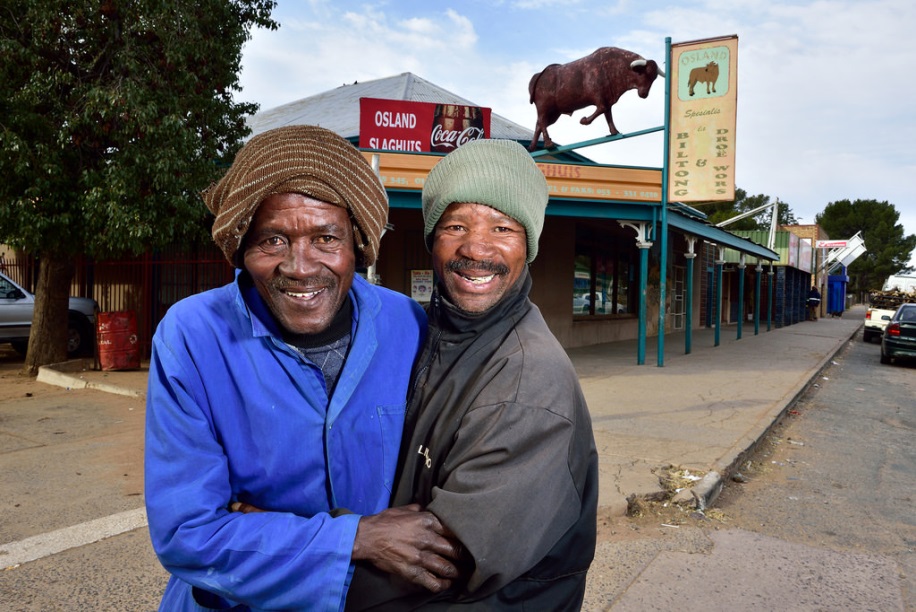 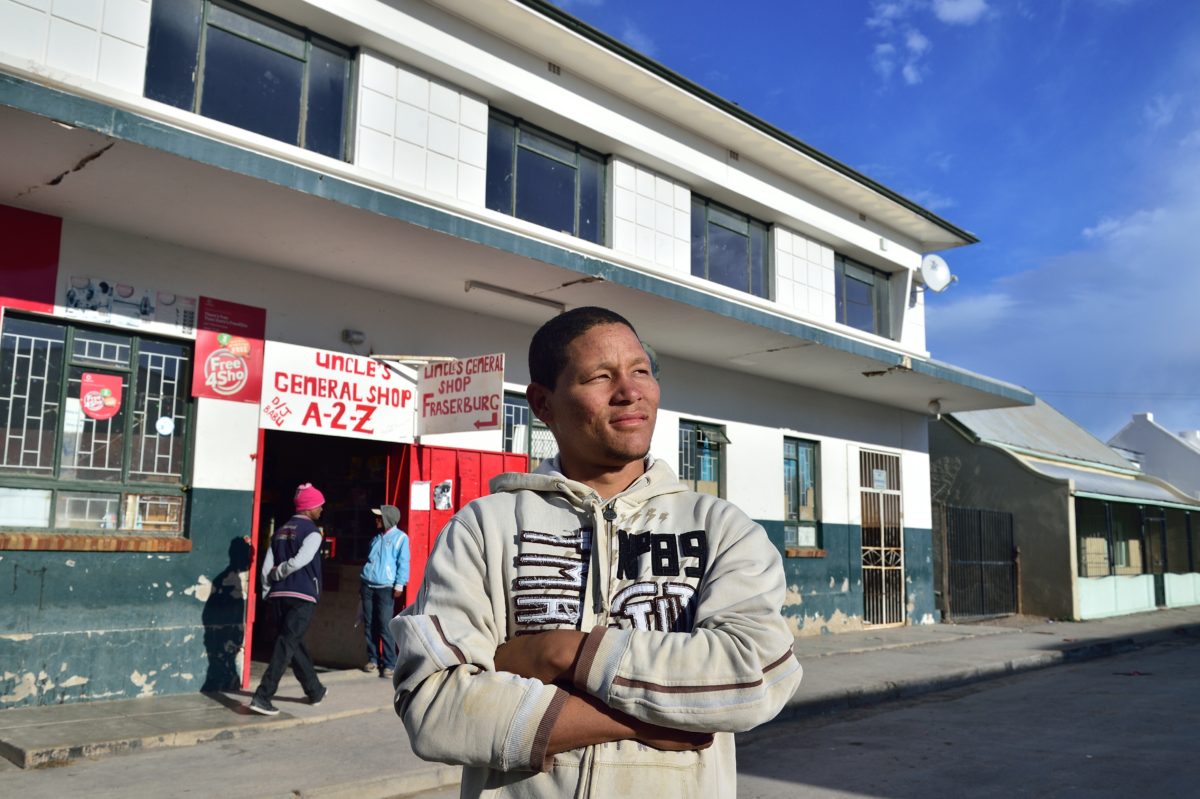 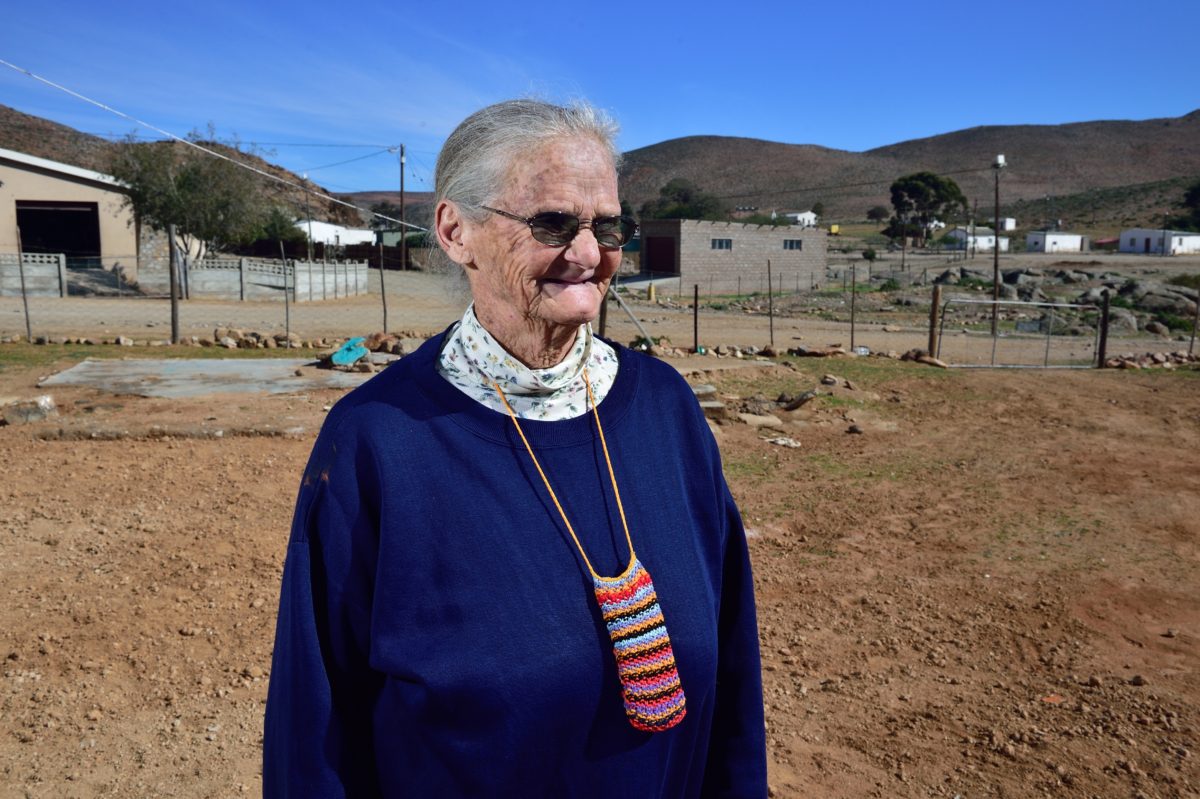 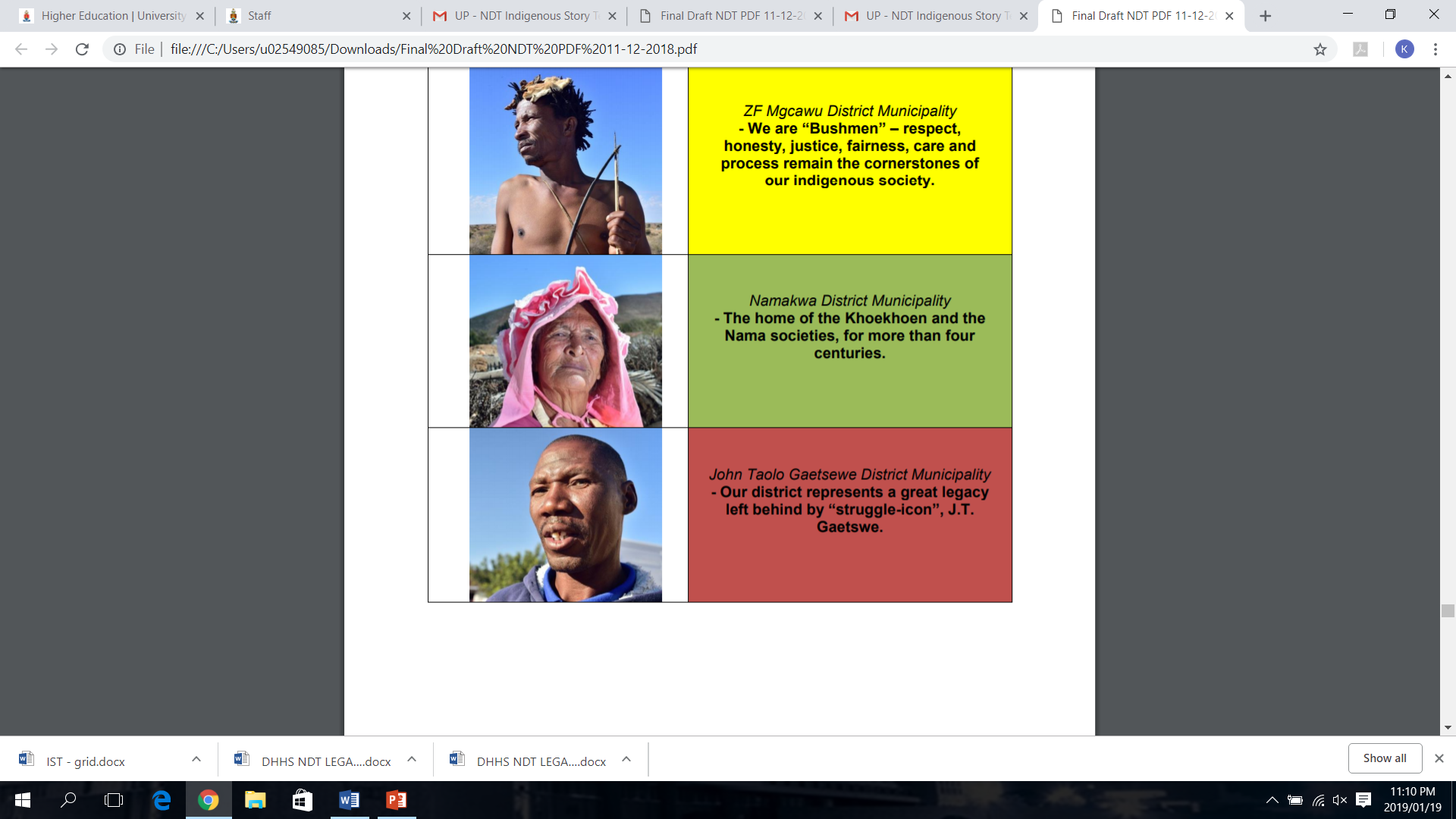 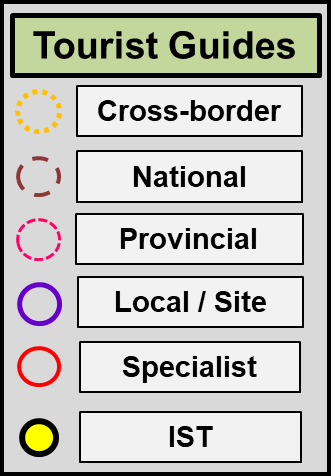 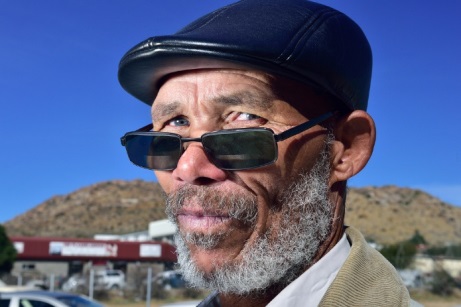 Culture guide
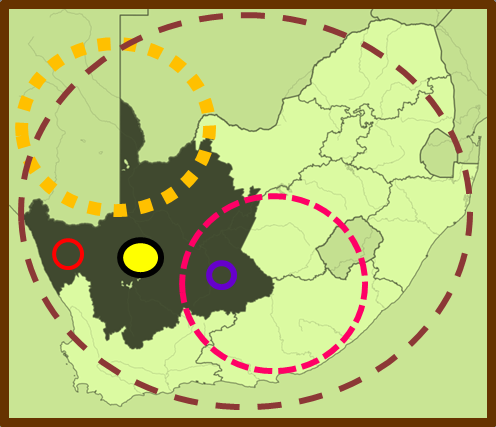 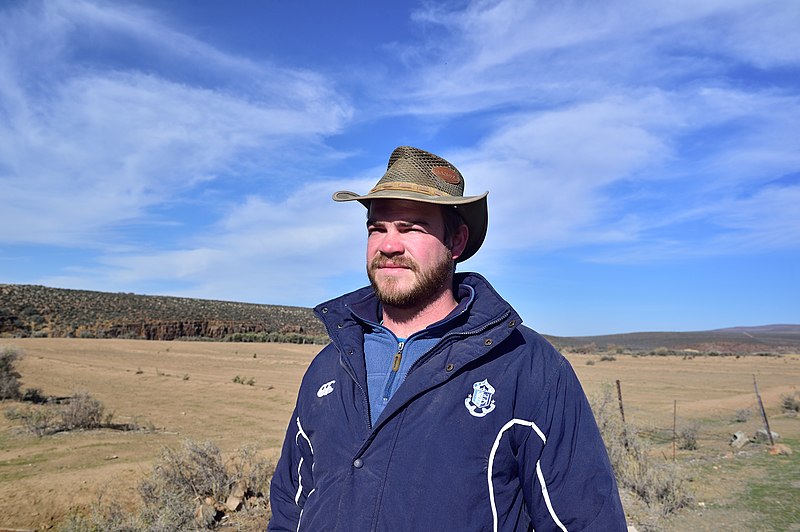 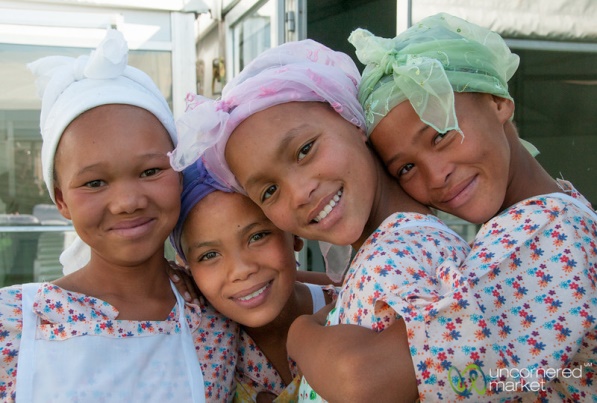 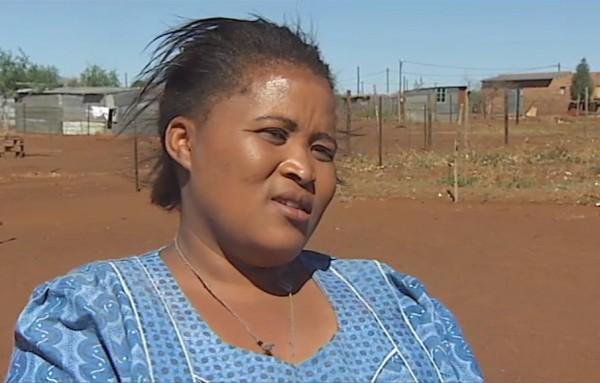 KLH, C.R. Botha, T. Morolong
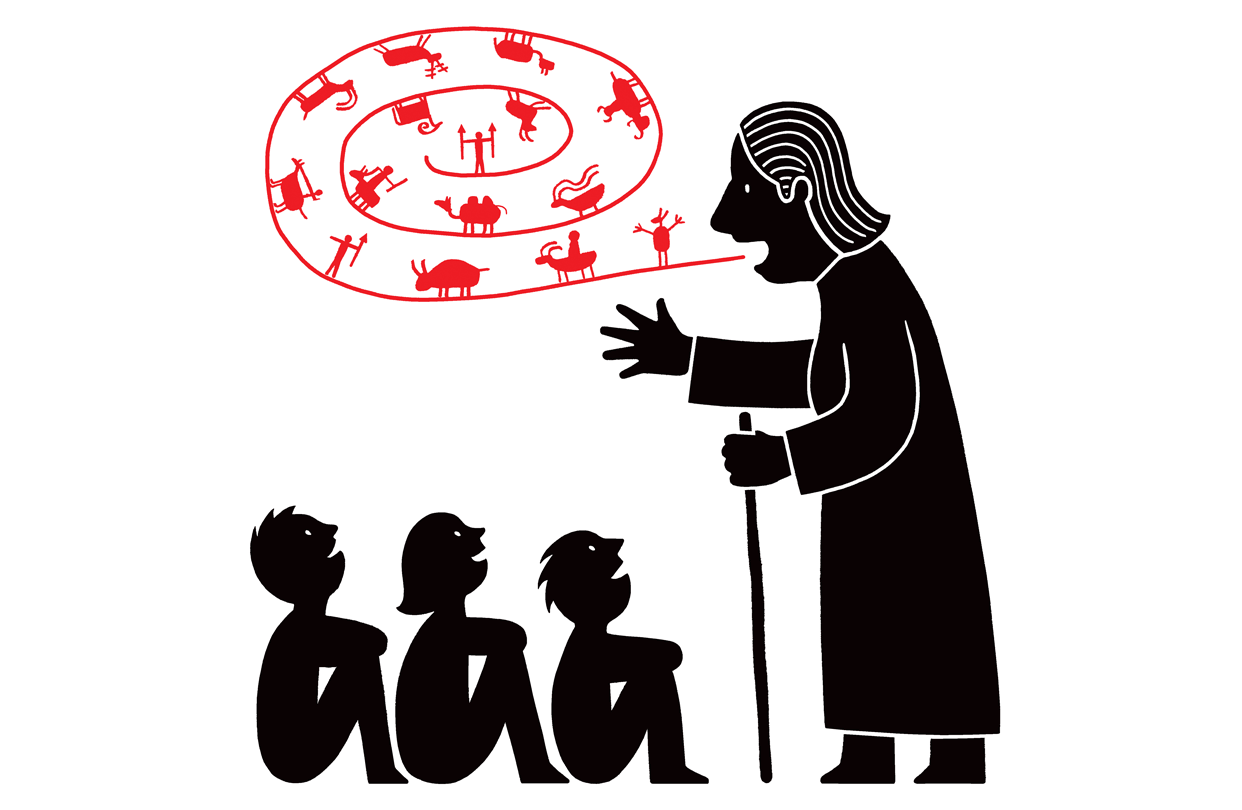 Thank you!
Professor Karen Harris
Mr CR Botha
Ms Tiffaney Morolong
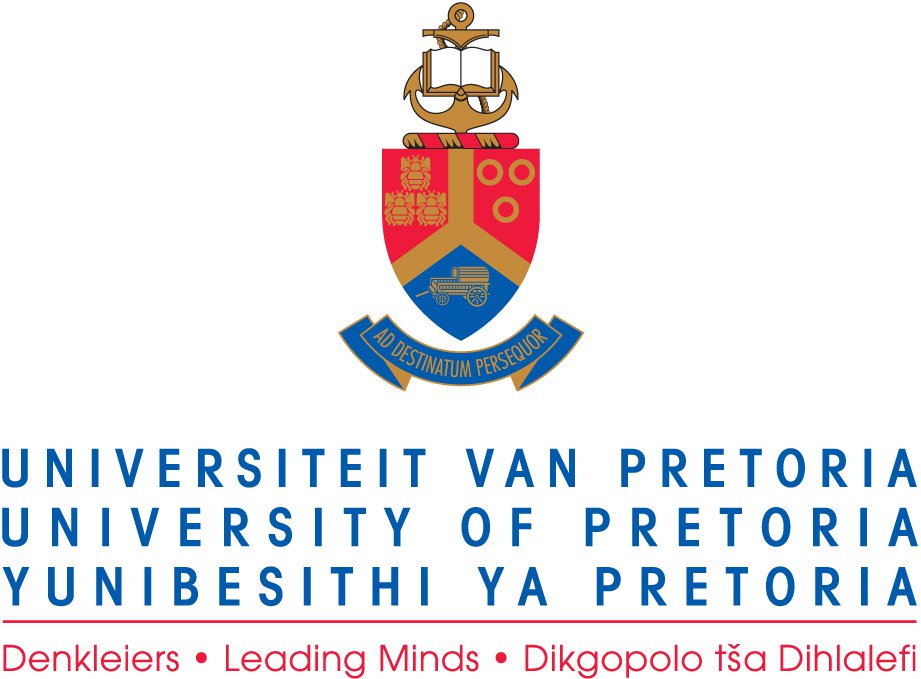